Măng Non
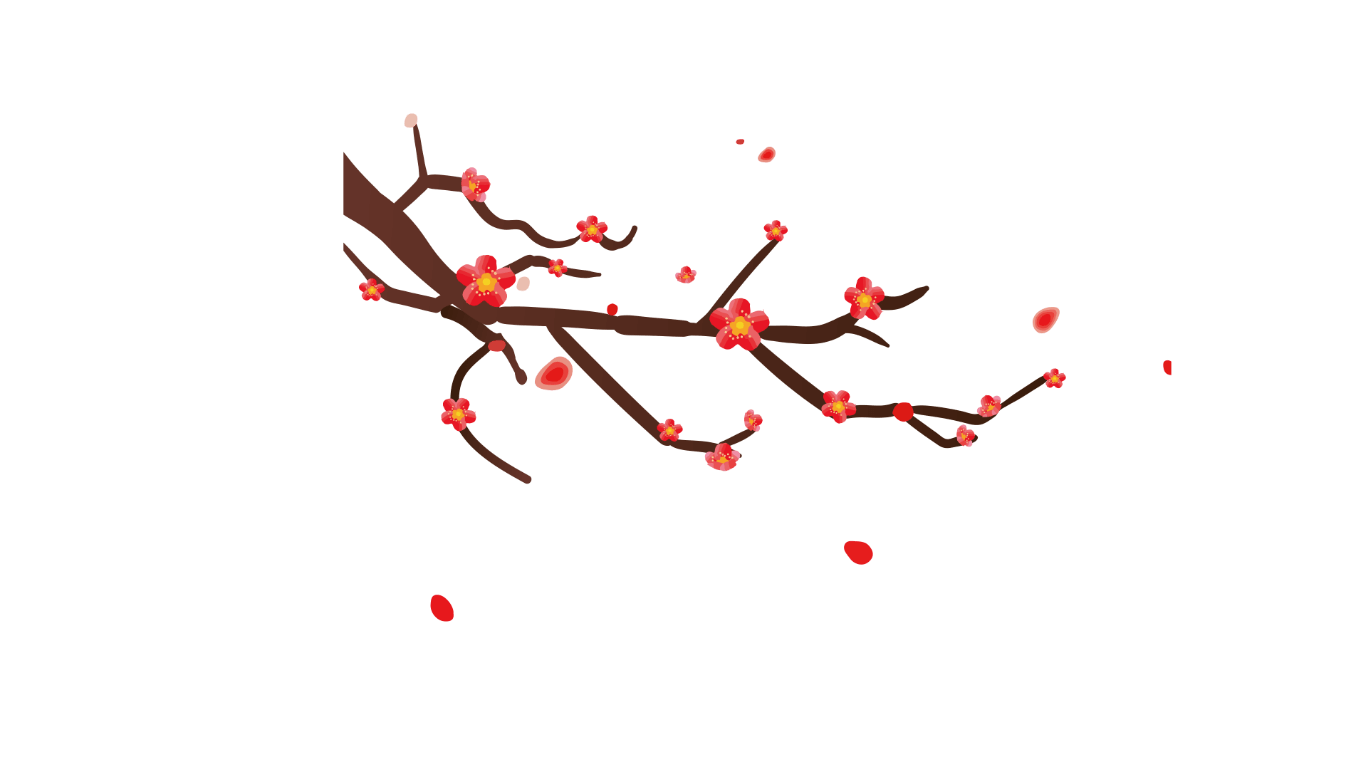 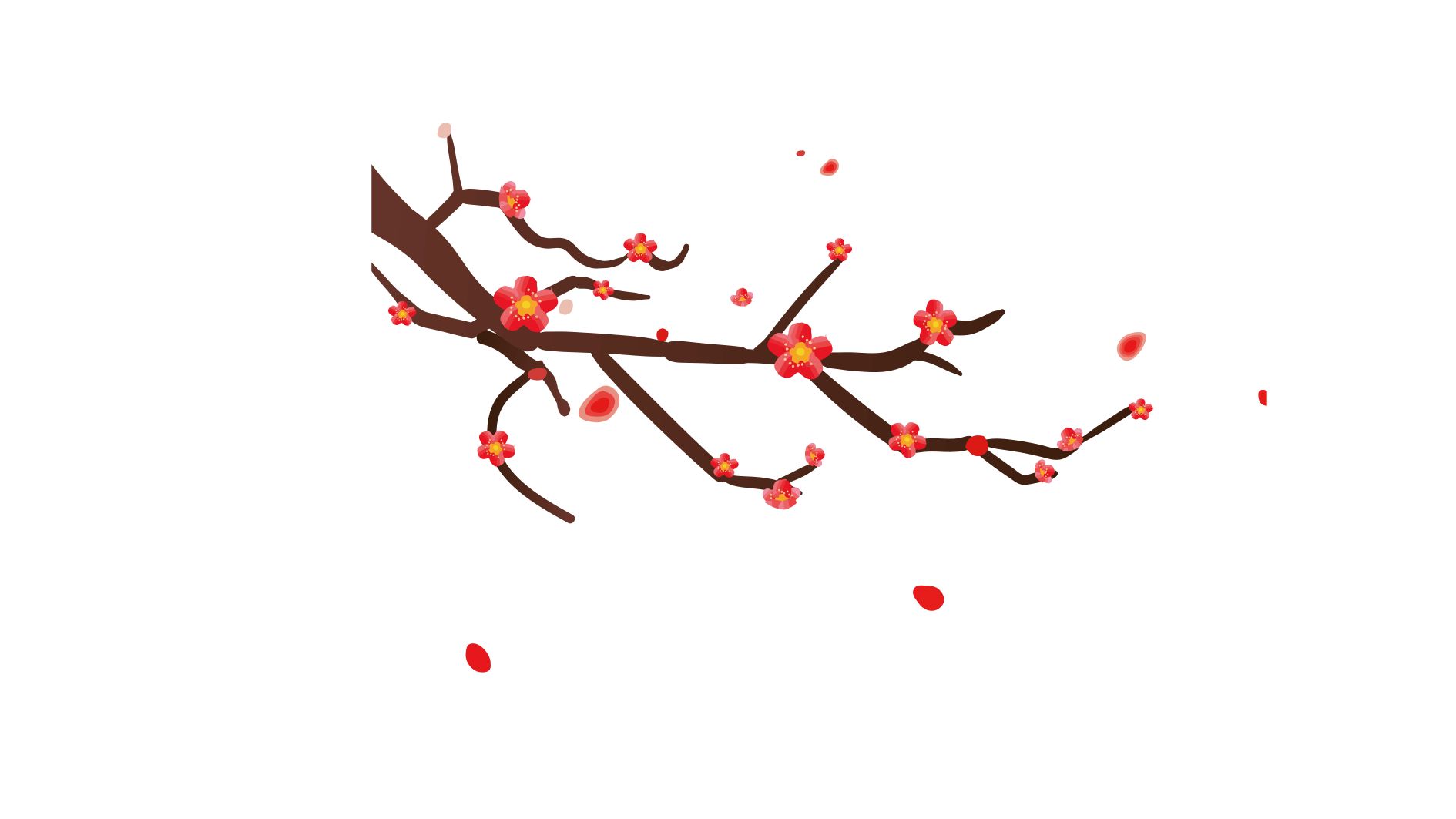 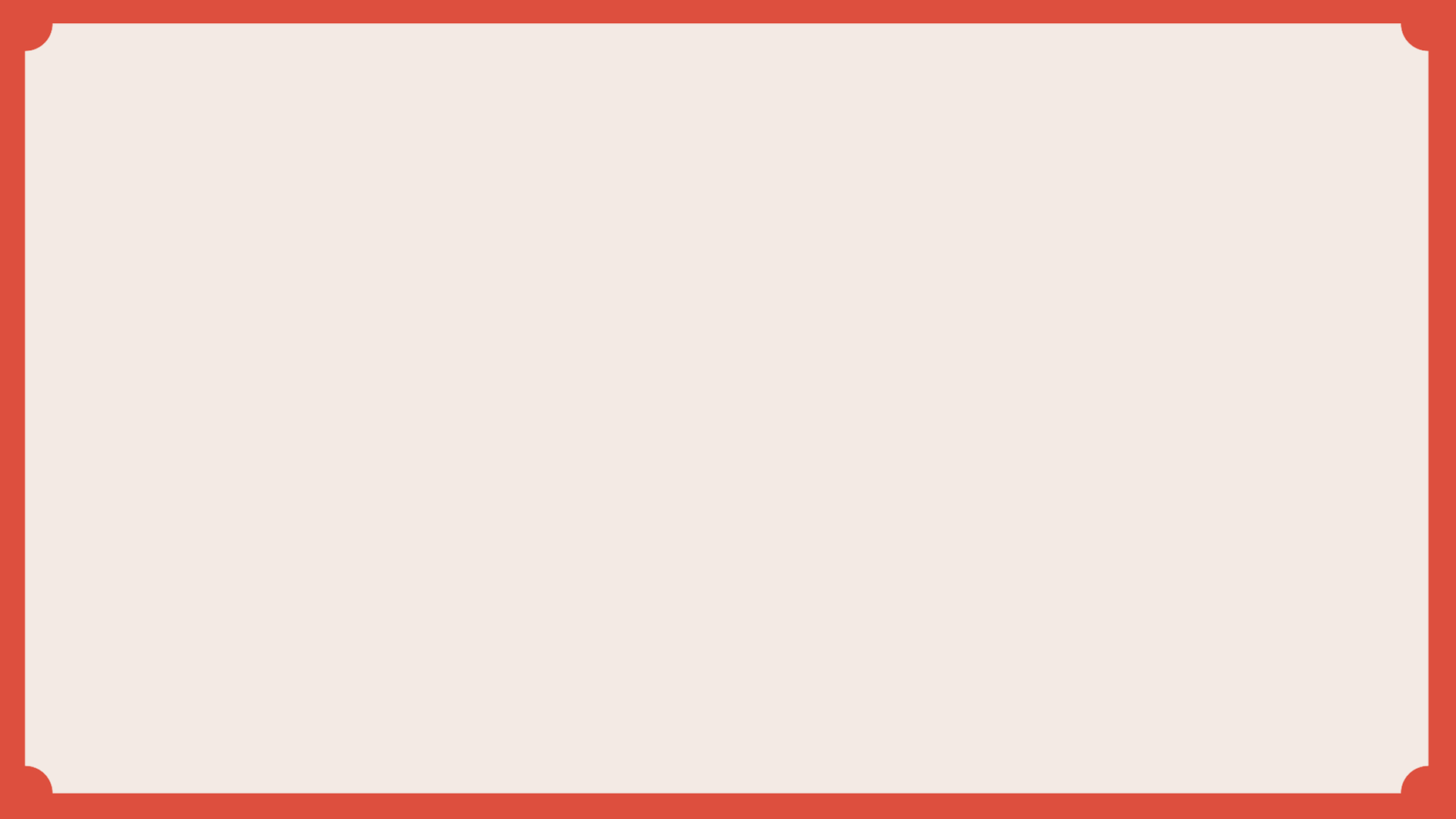 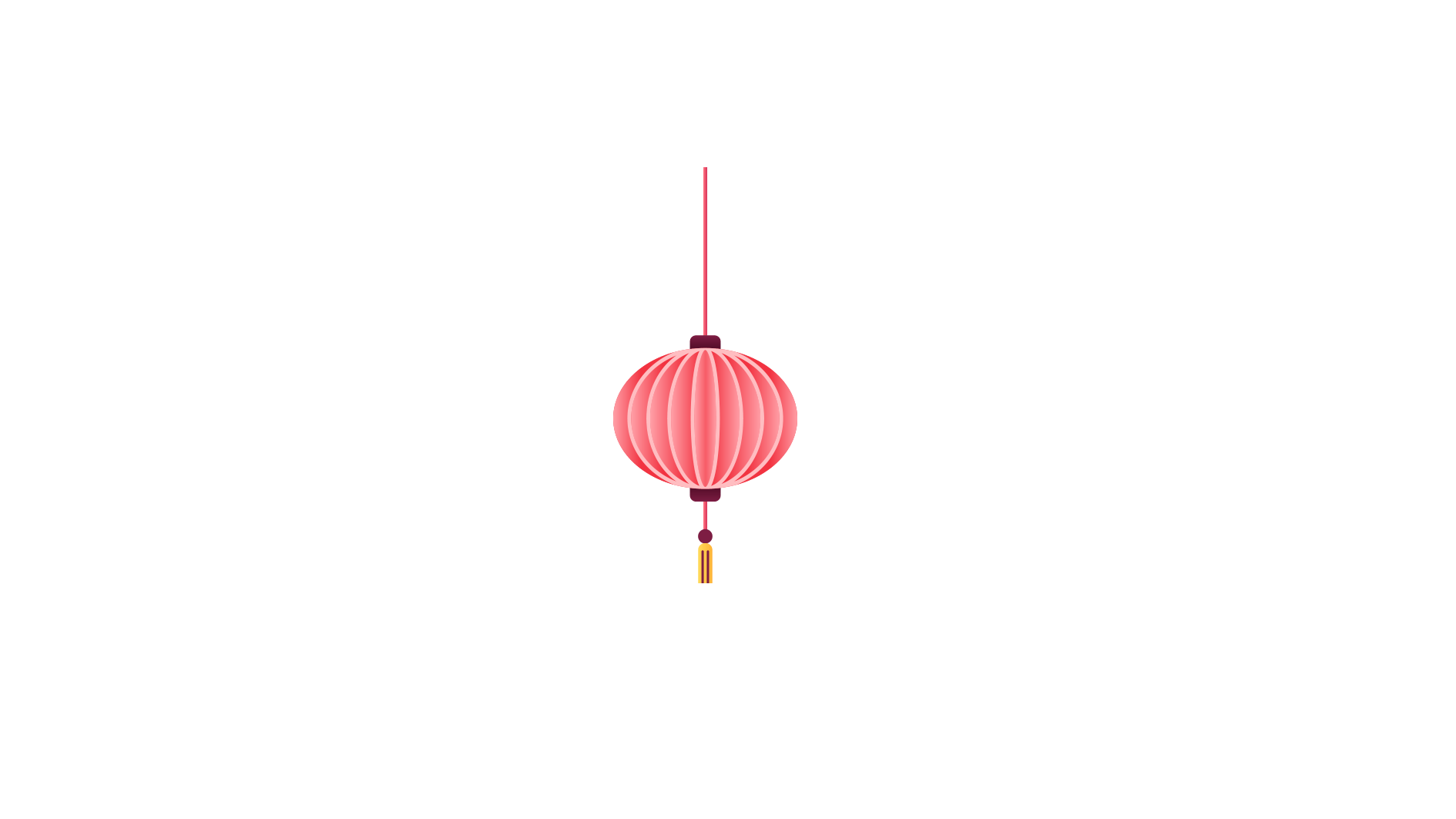 Chủ đề 8
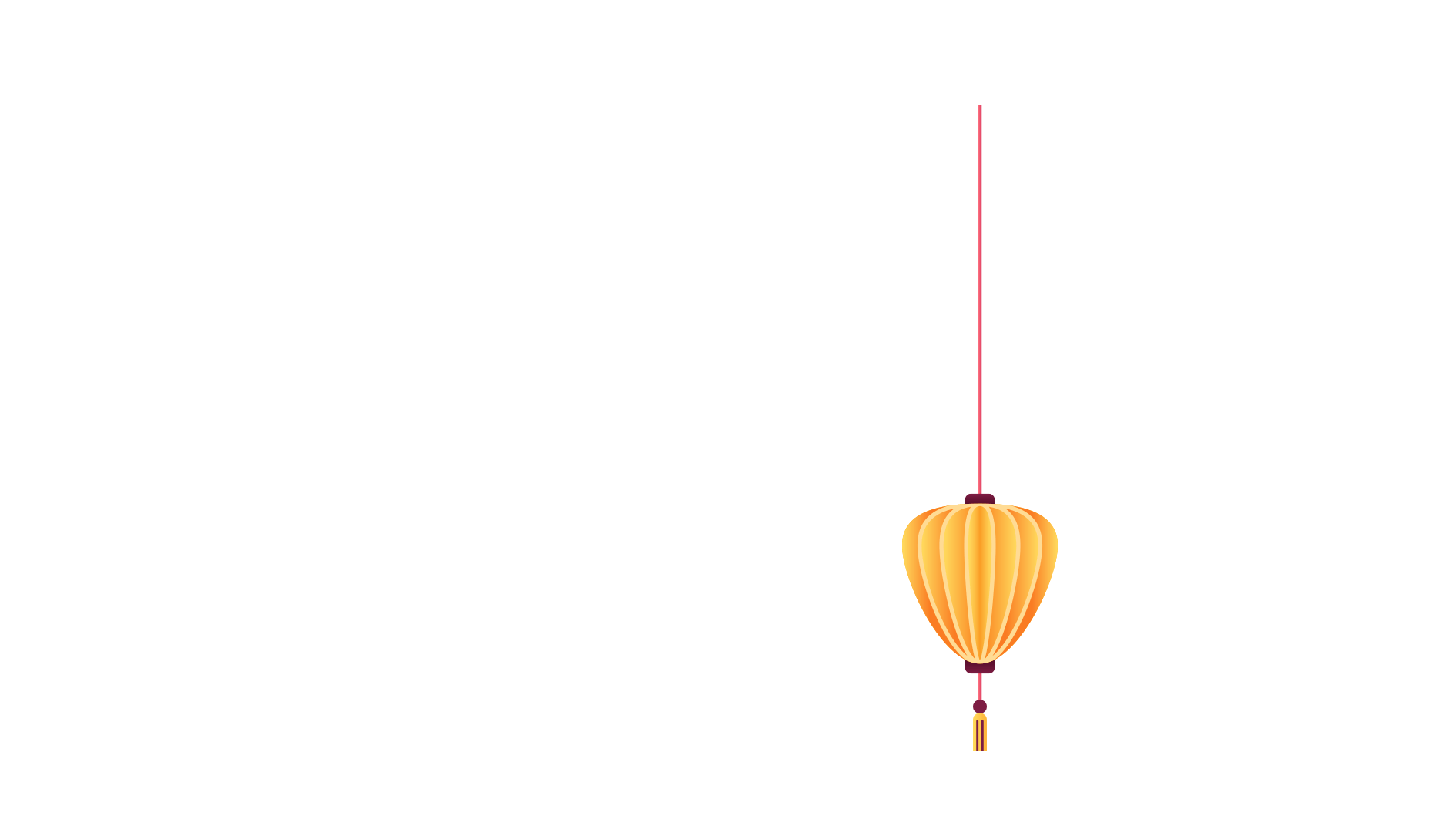 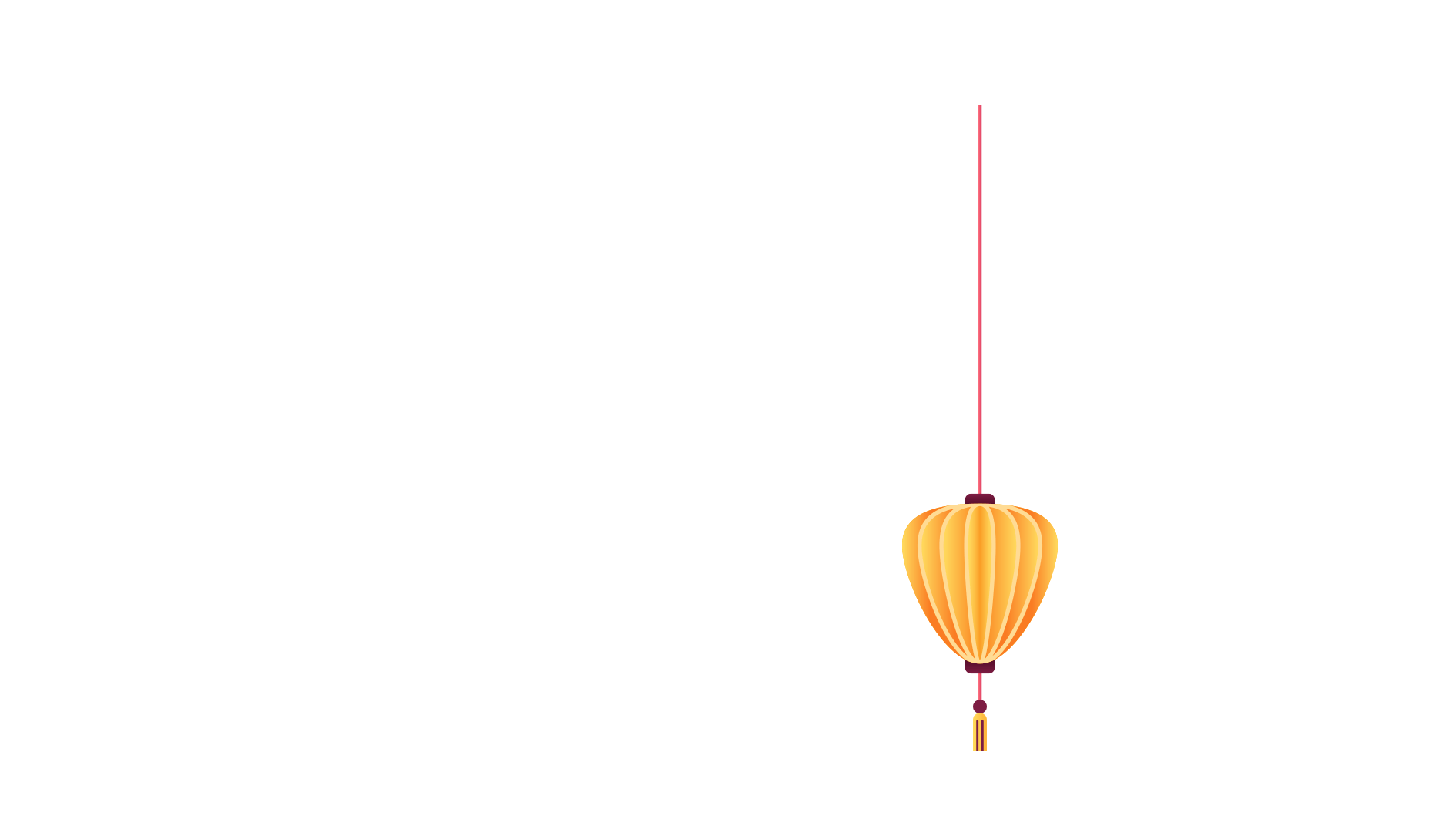 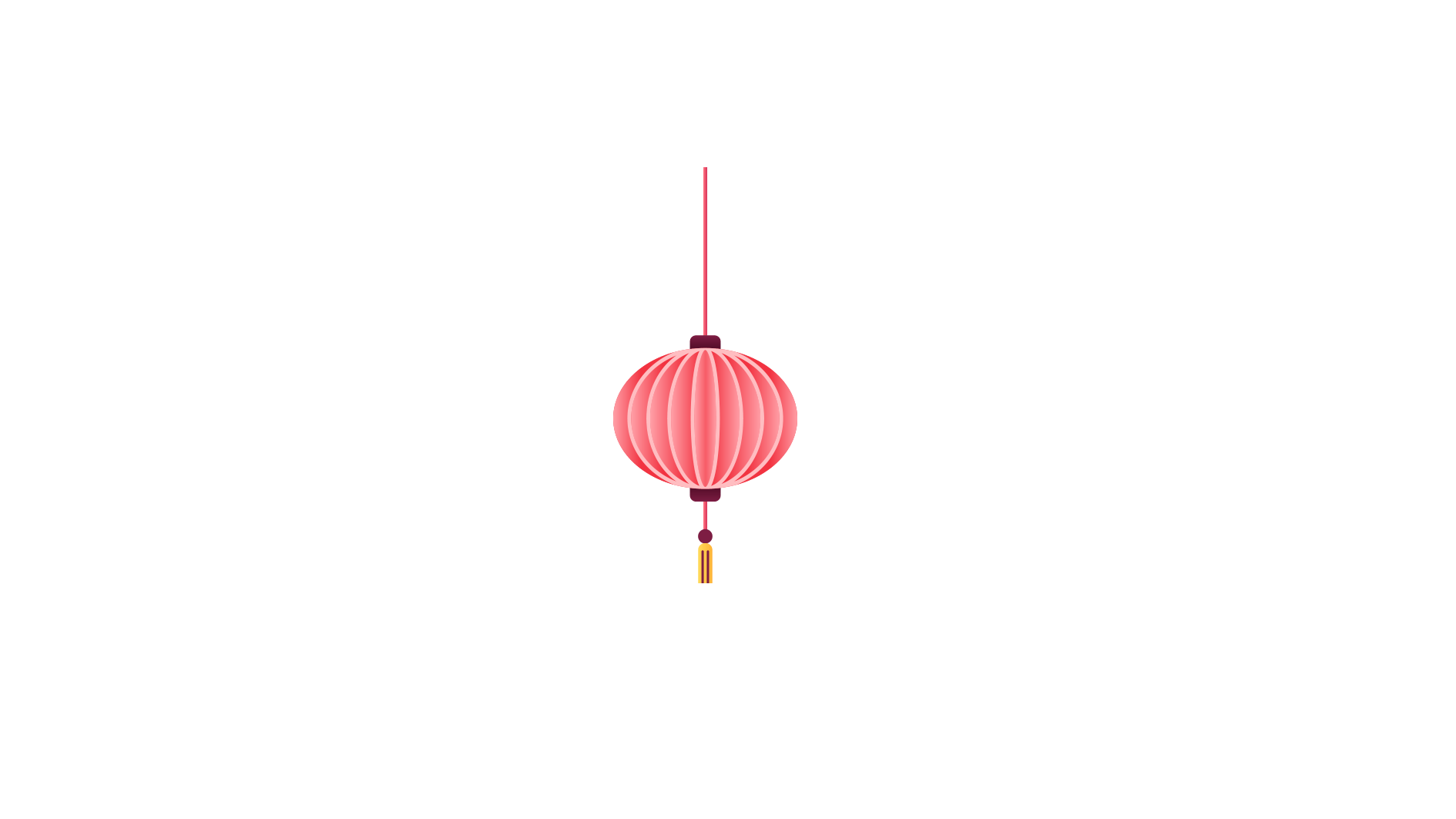 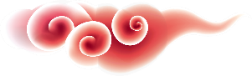 Phép nhân, phép chia
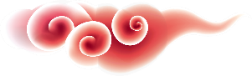 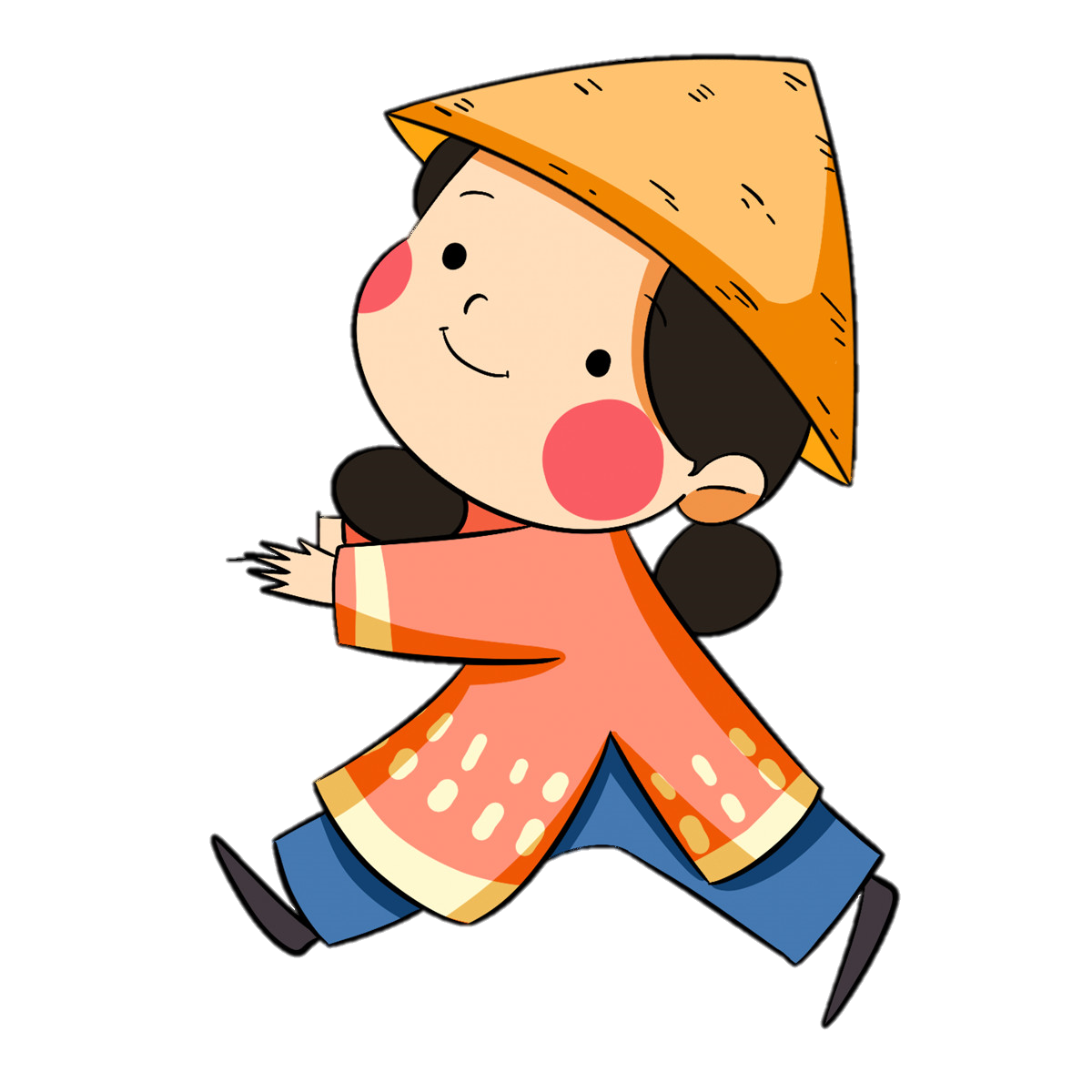 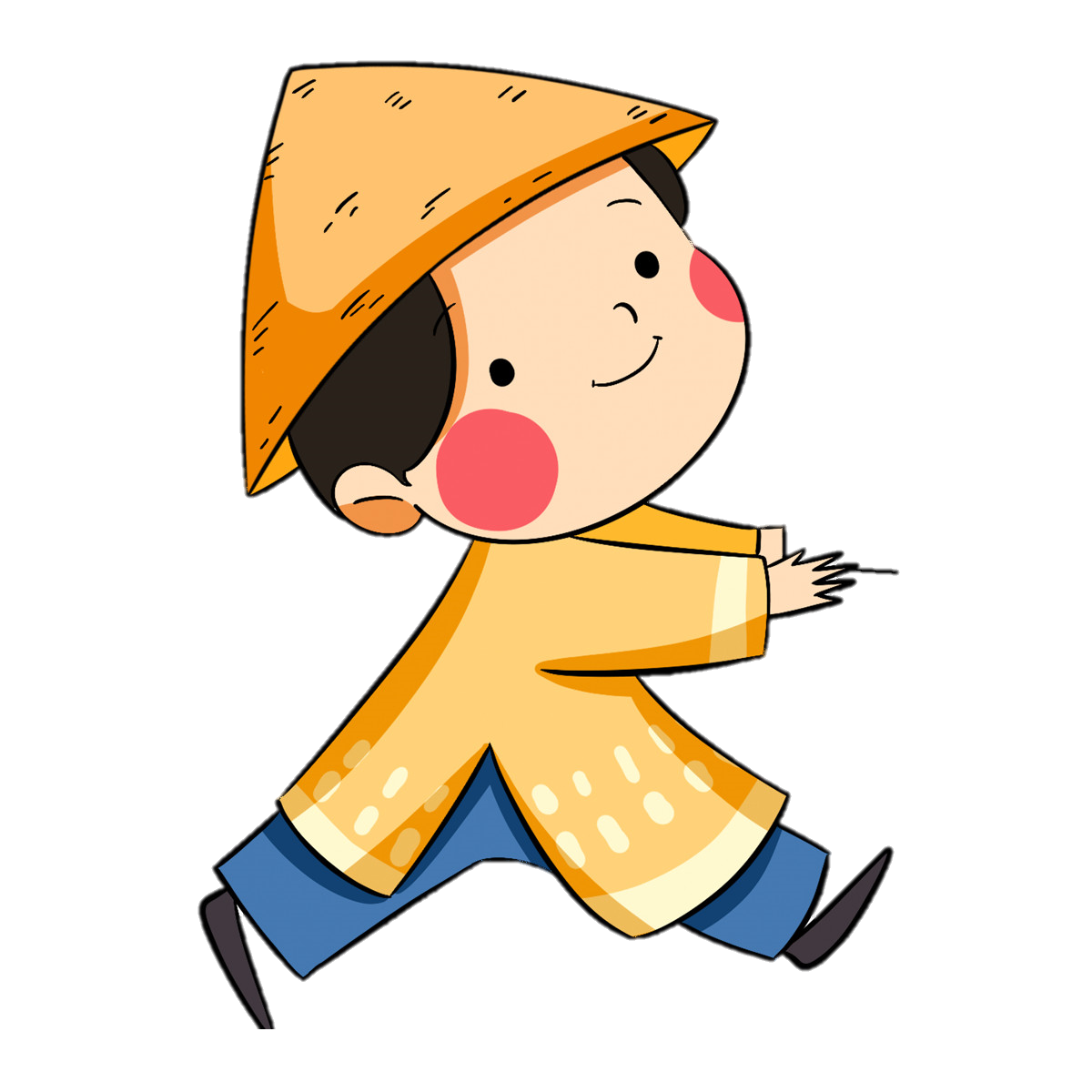 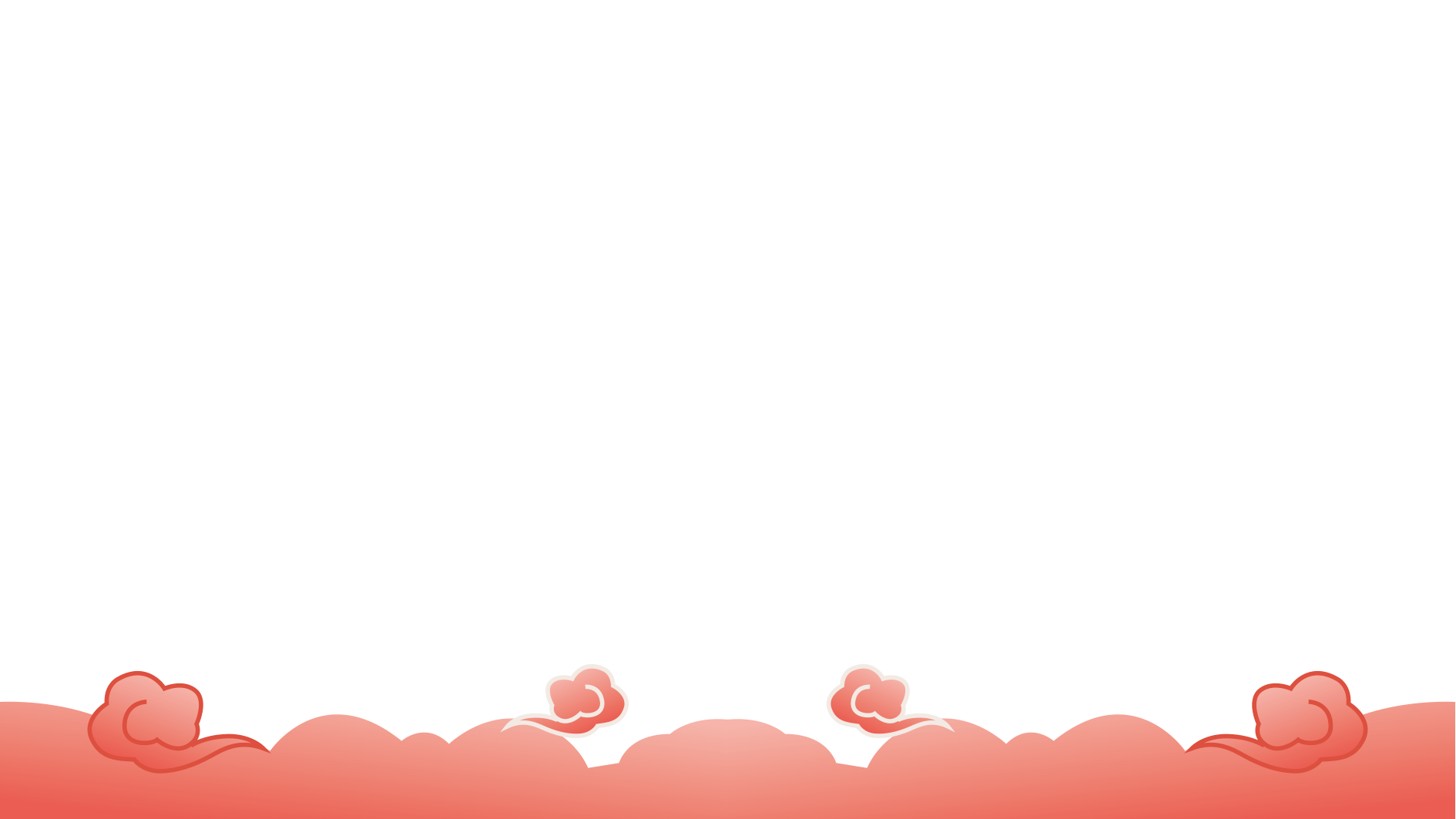 Măng Non
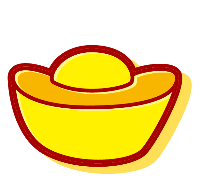 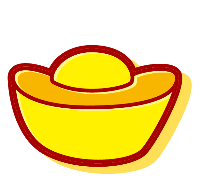 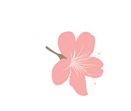 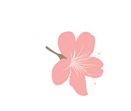 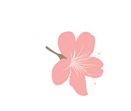 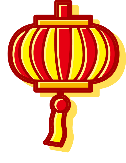 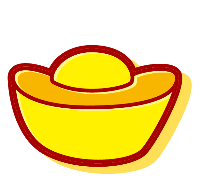 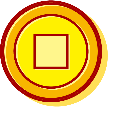 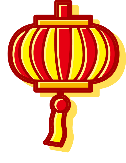 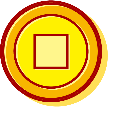 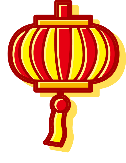 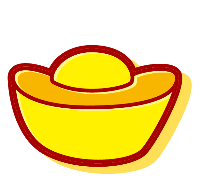 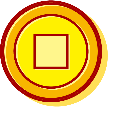 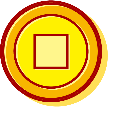 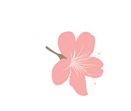 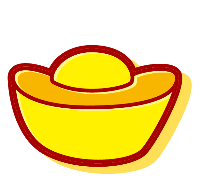 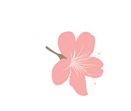 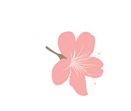 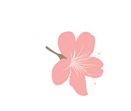 Măng Non
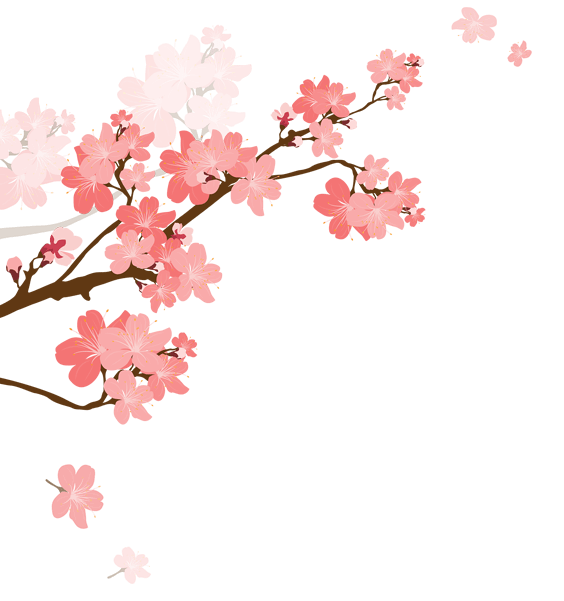 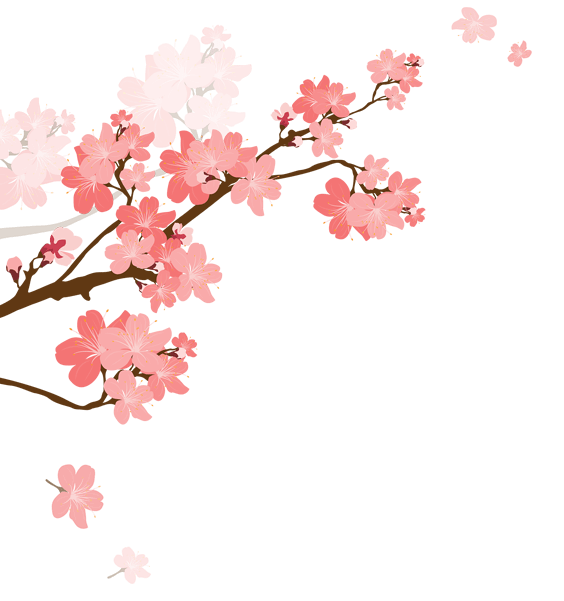 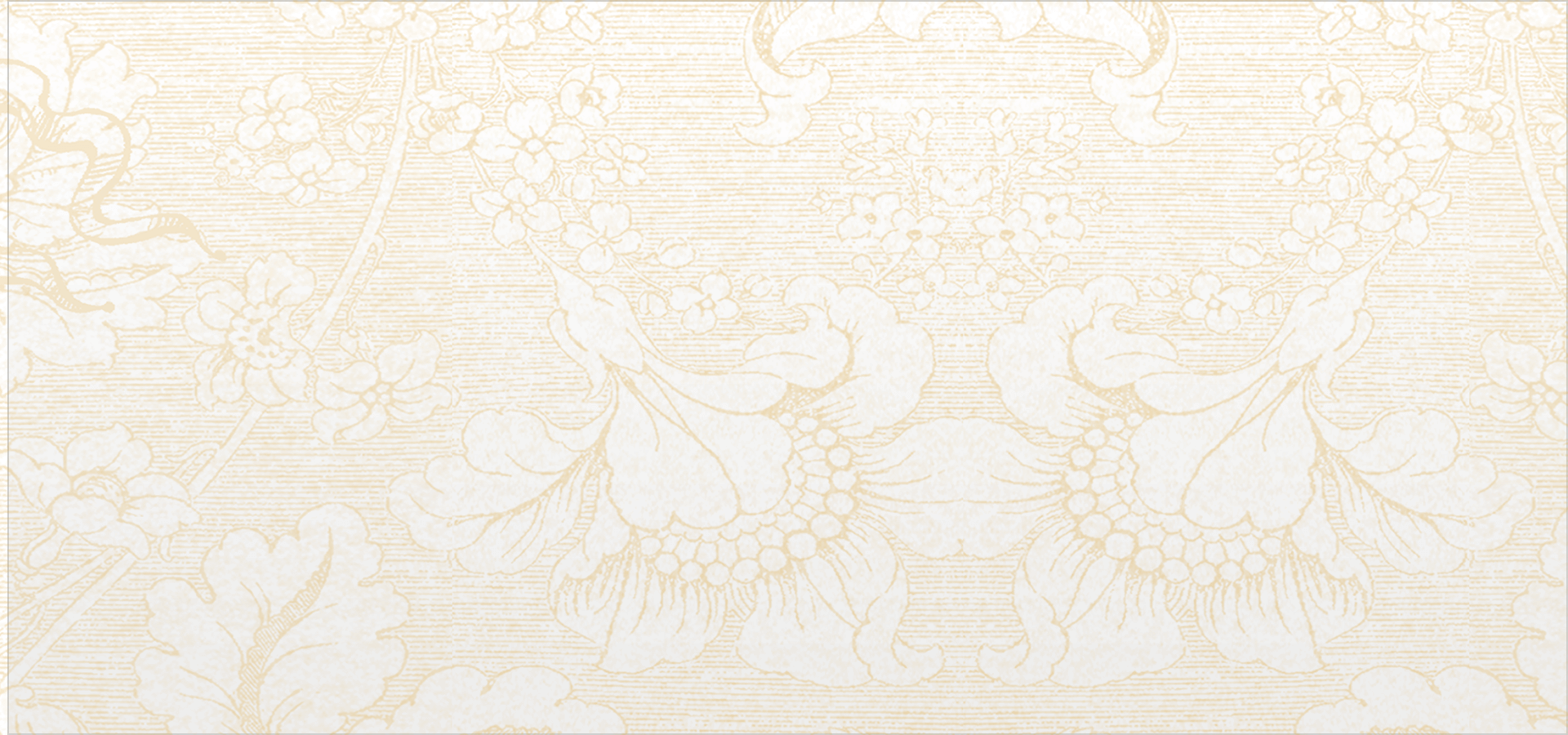 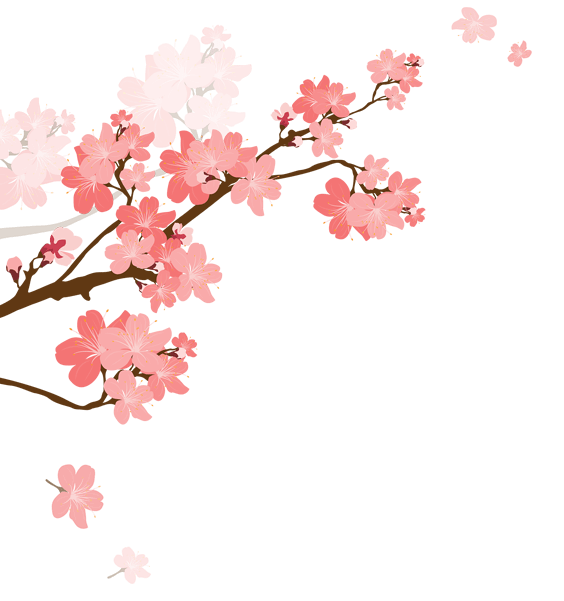 Bài 41
Phép chia
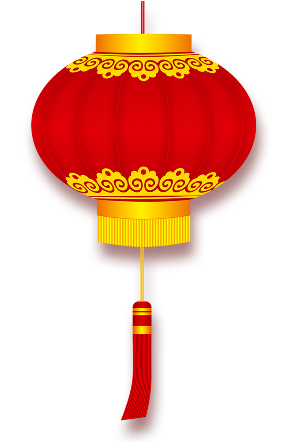 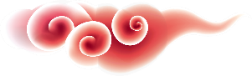 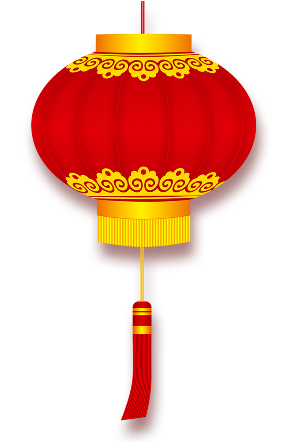 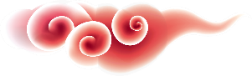 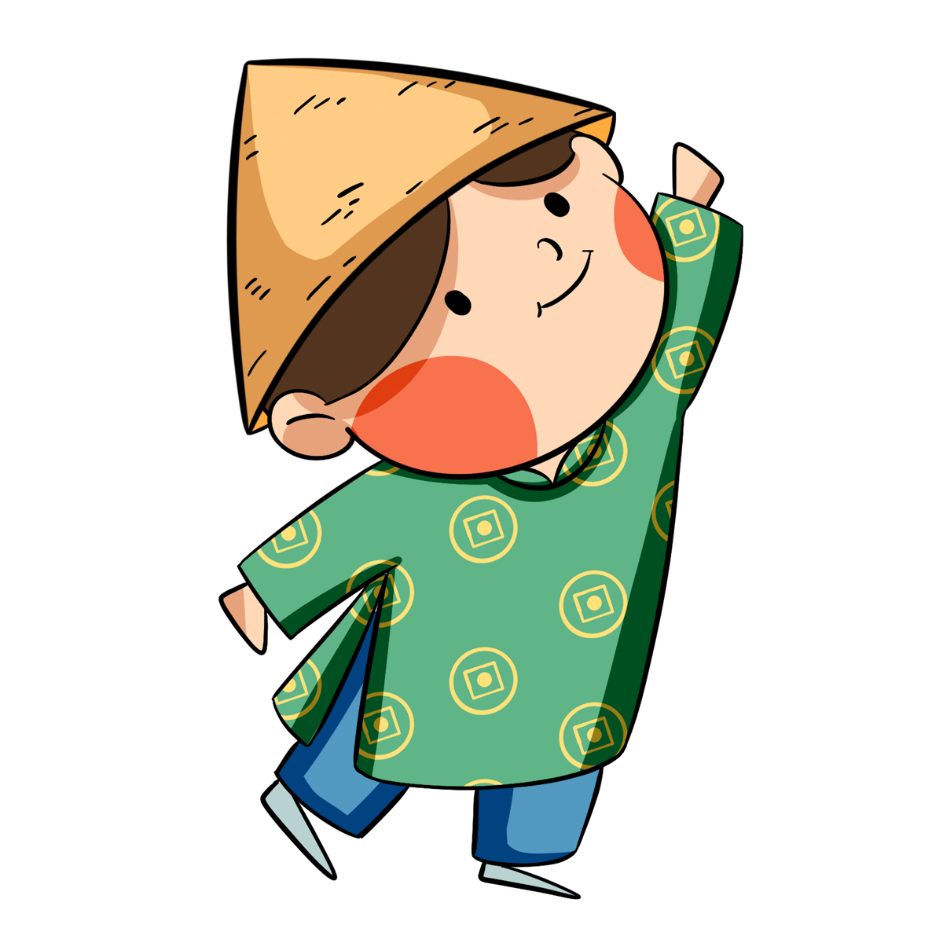 Tiết 1
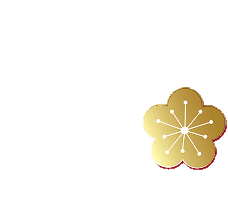 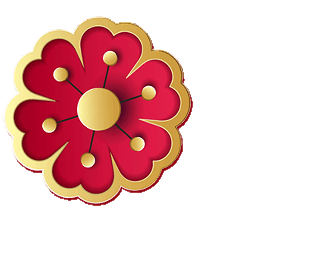 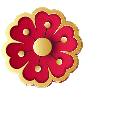 Măng Non
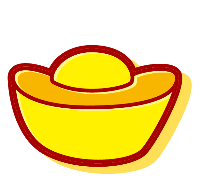 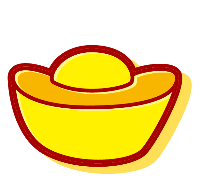 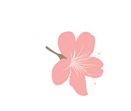 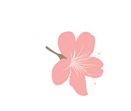 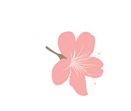 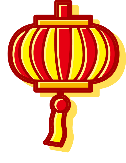 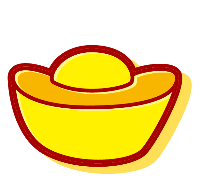 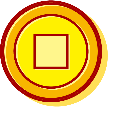 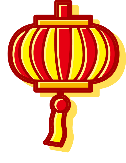 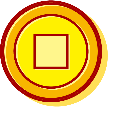 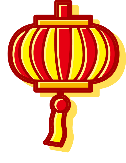 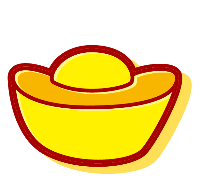 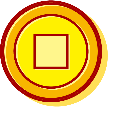 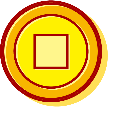 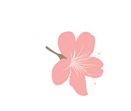 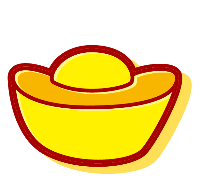 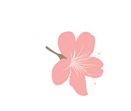 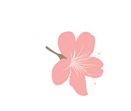 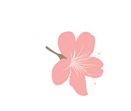 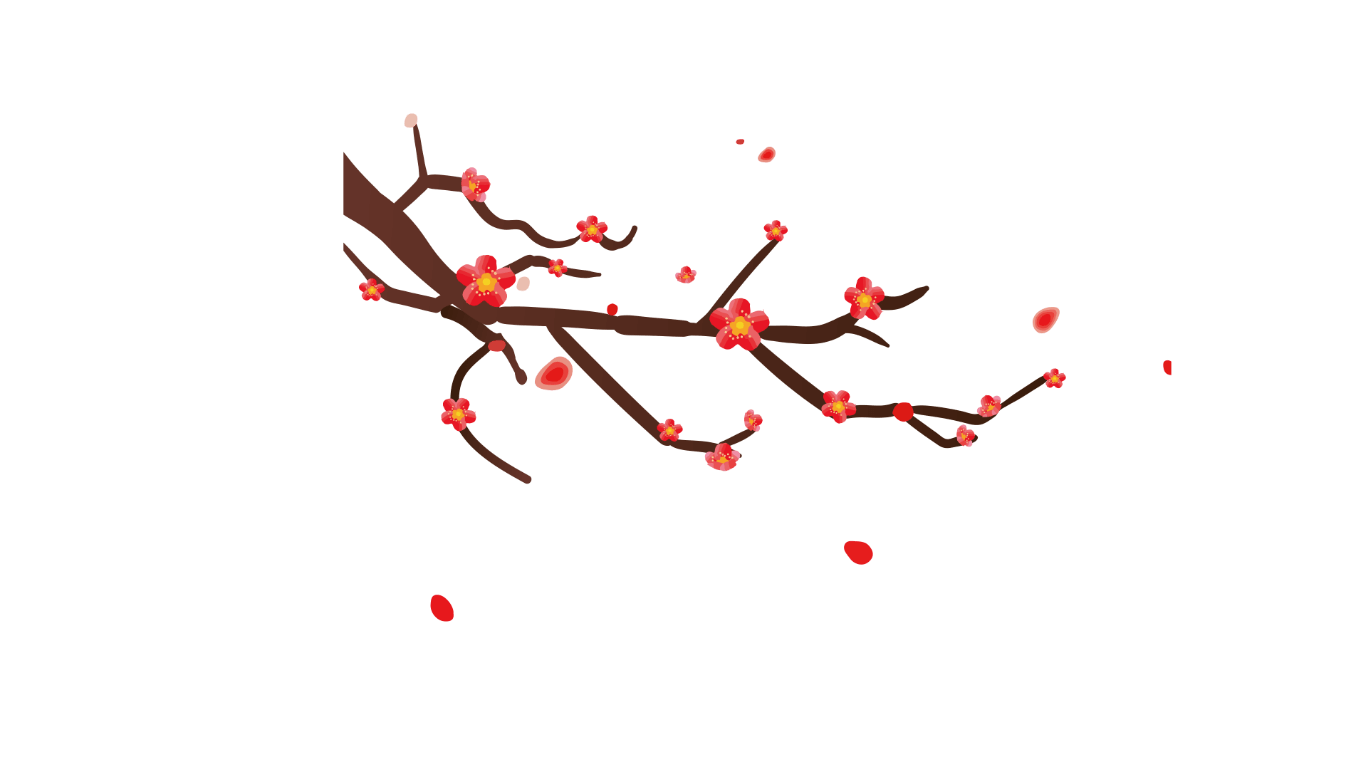 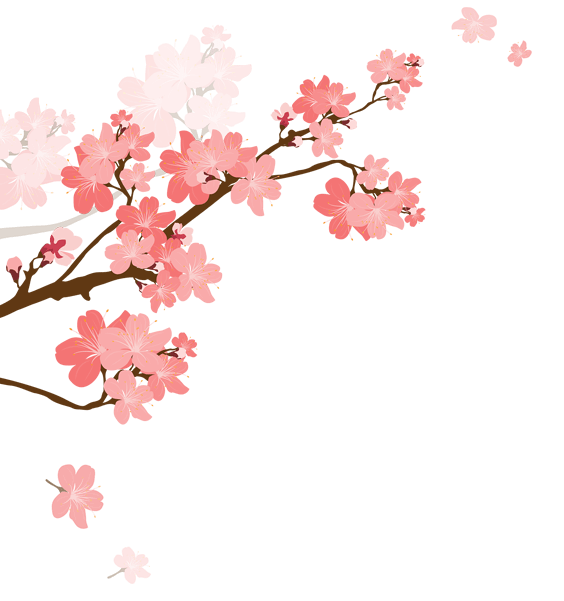 01
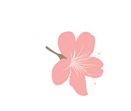 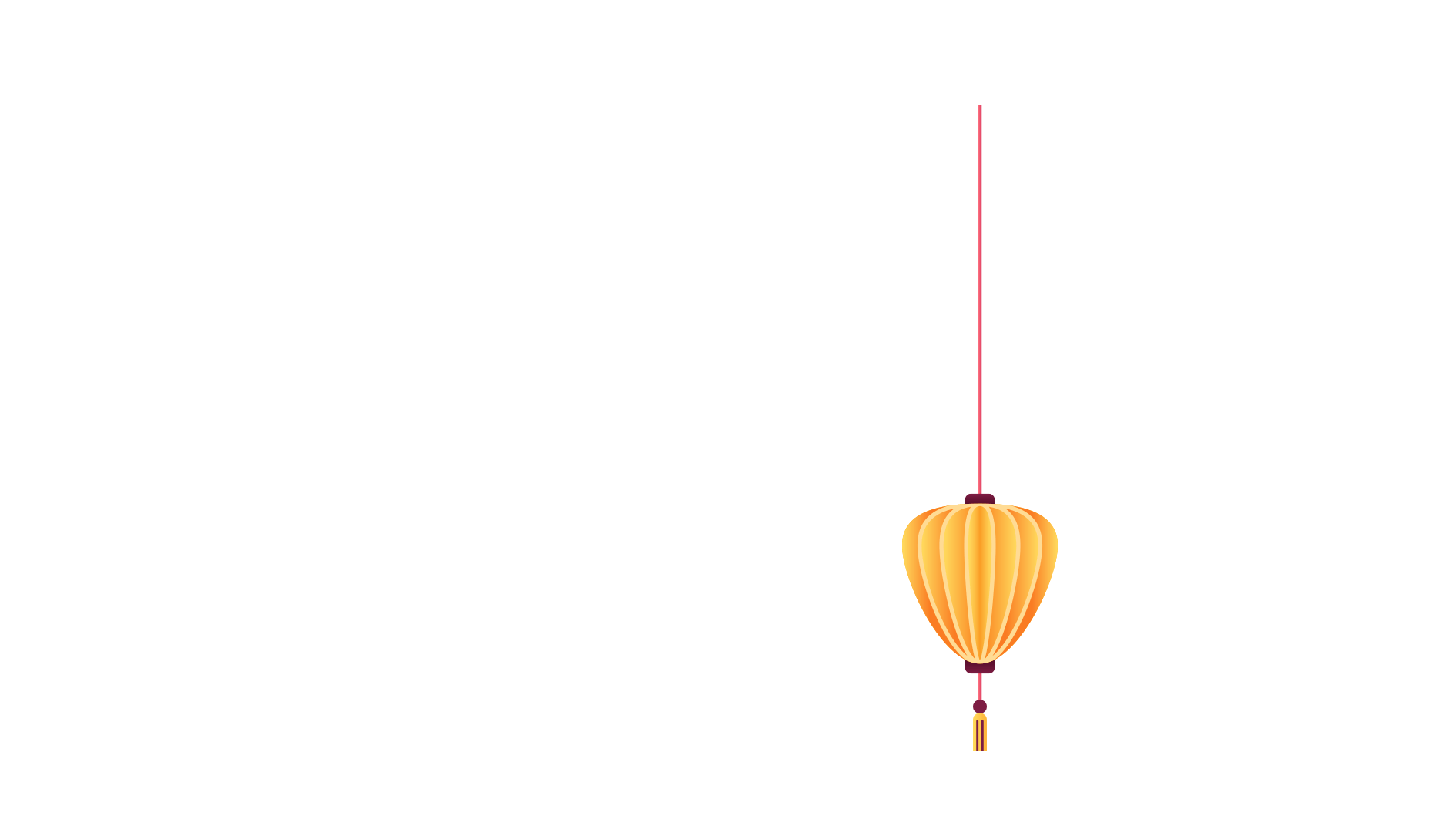 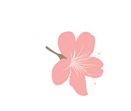 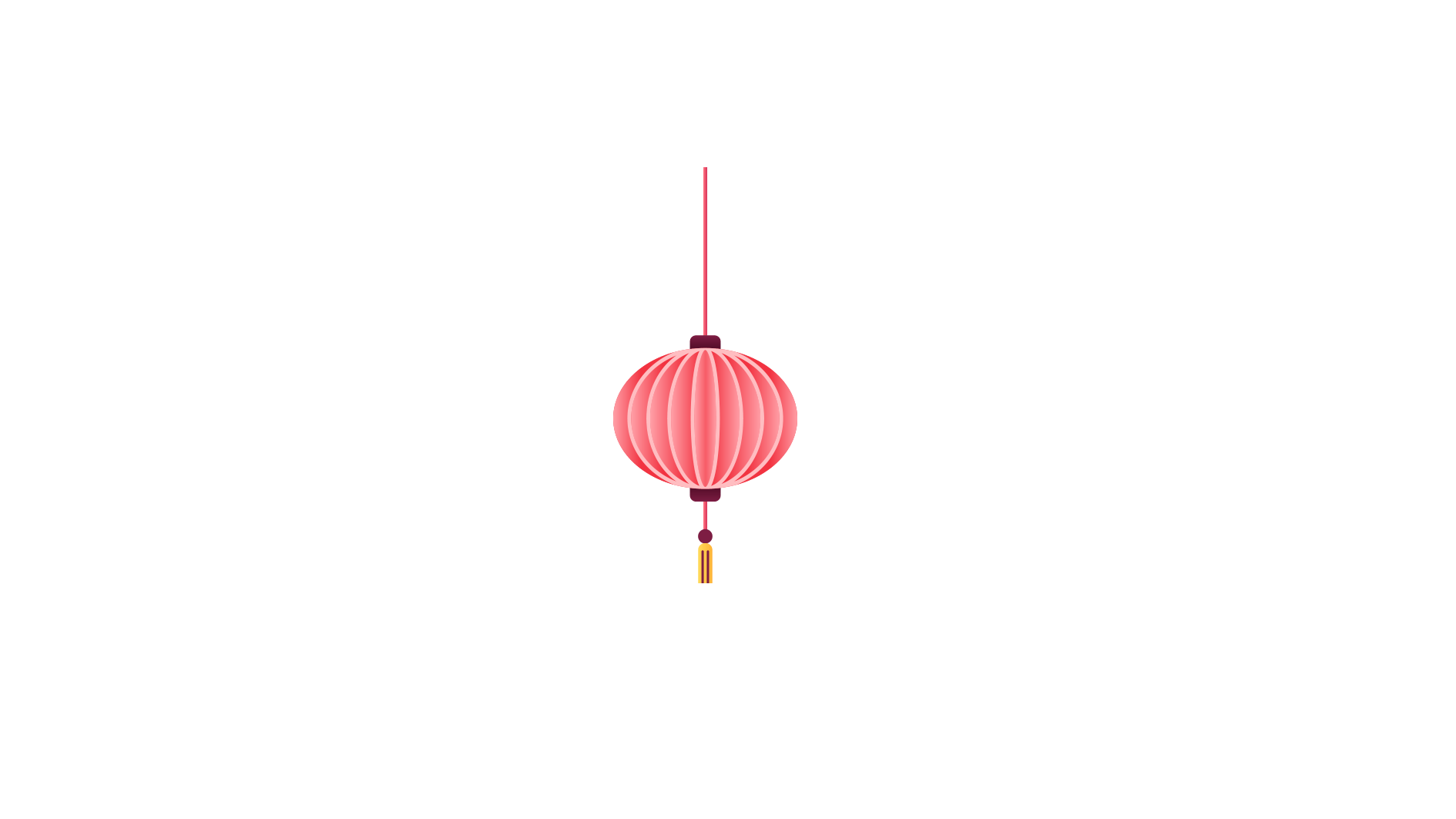 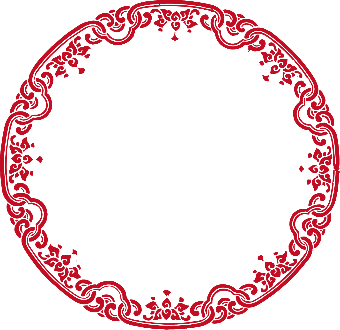 An
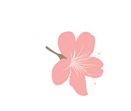 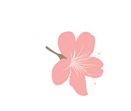 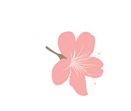 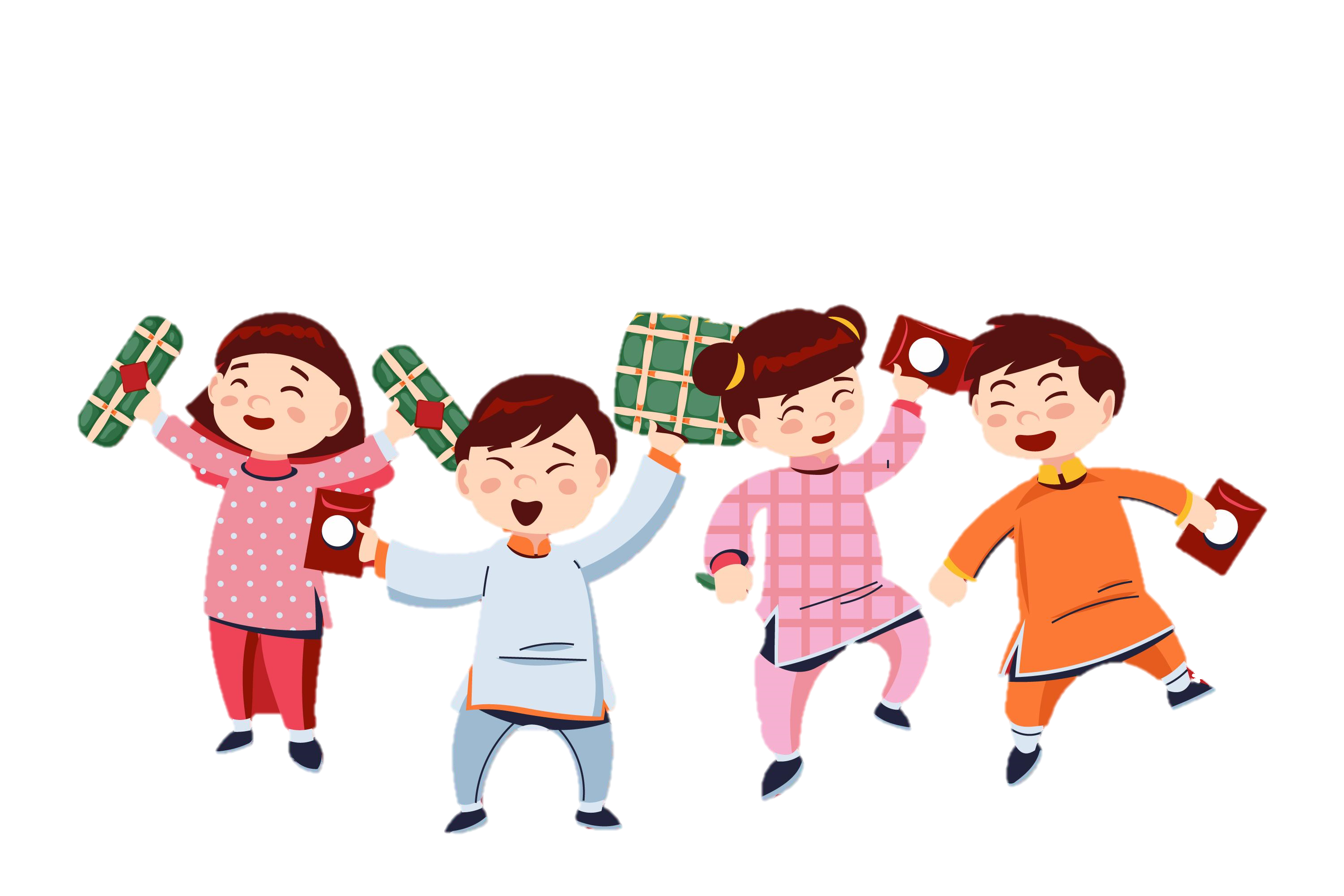 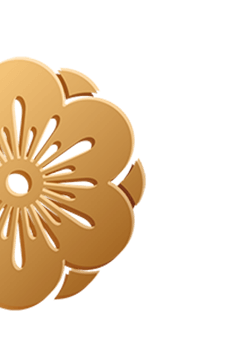 Khám phá
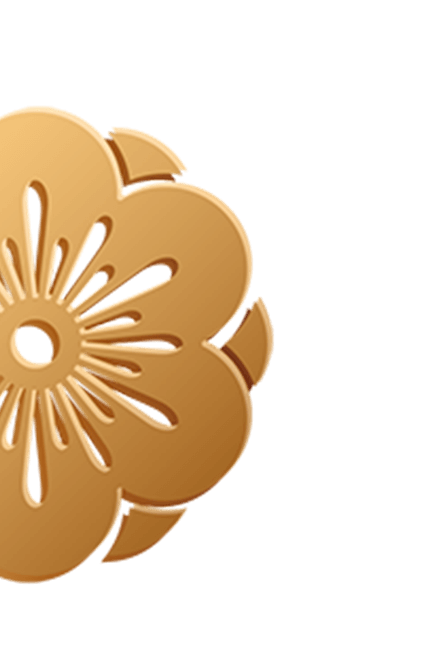 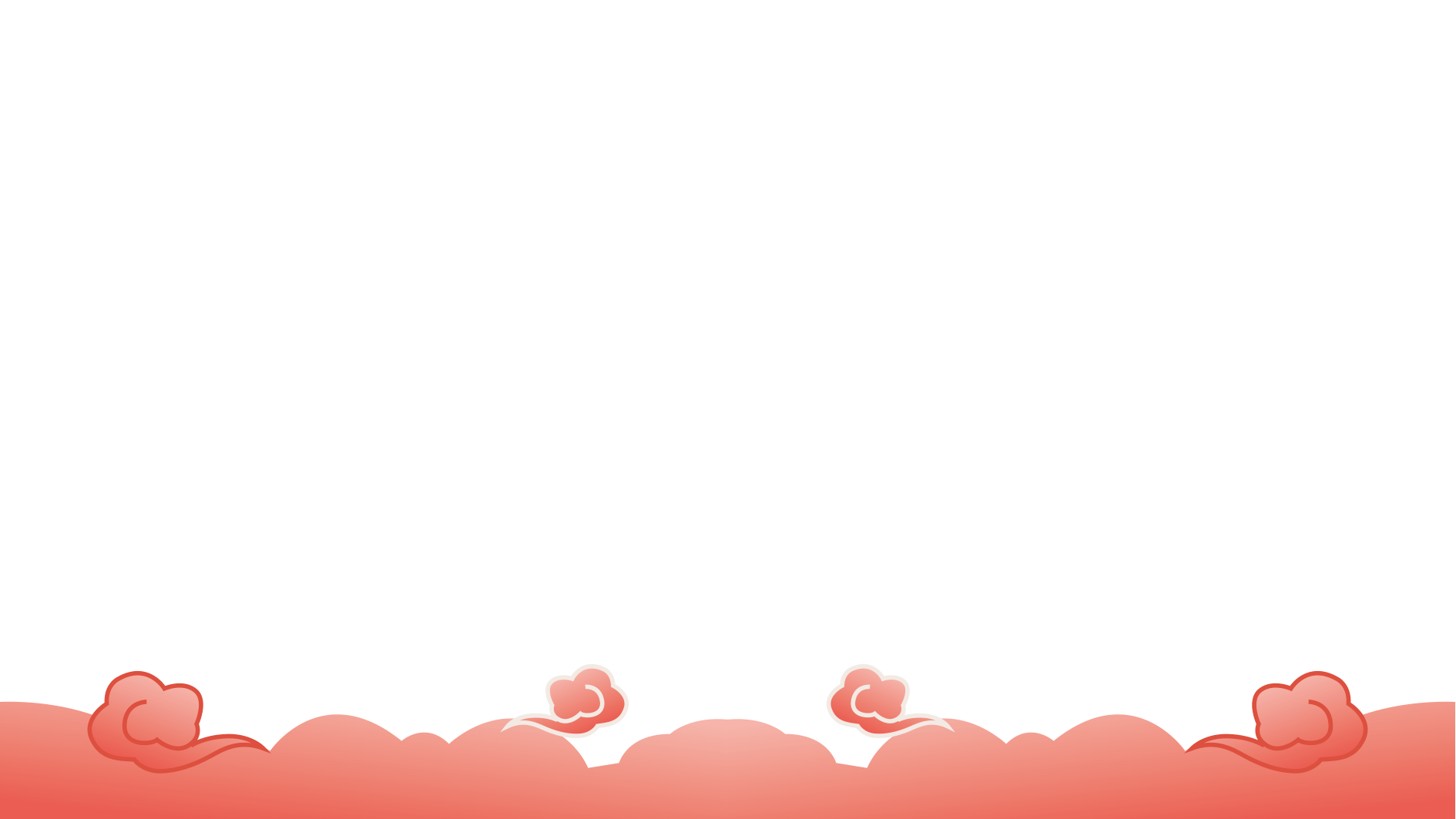 Măng Non
Măng Non
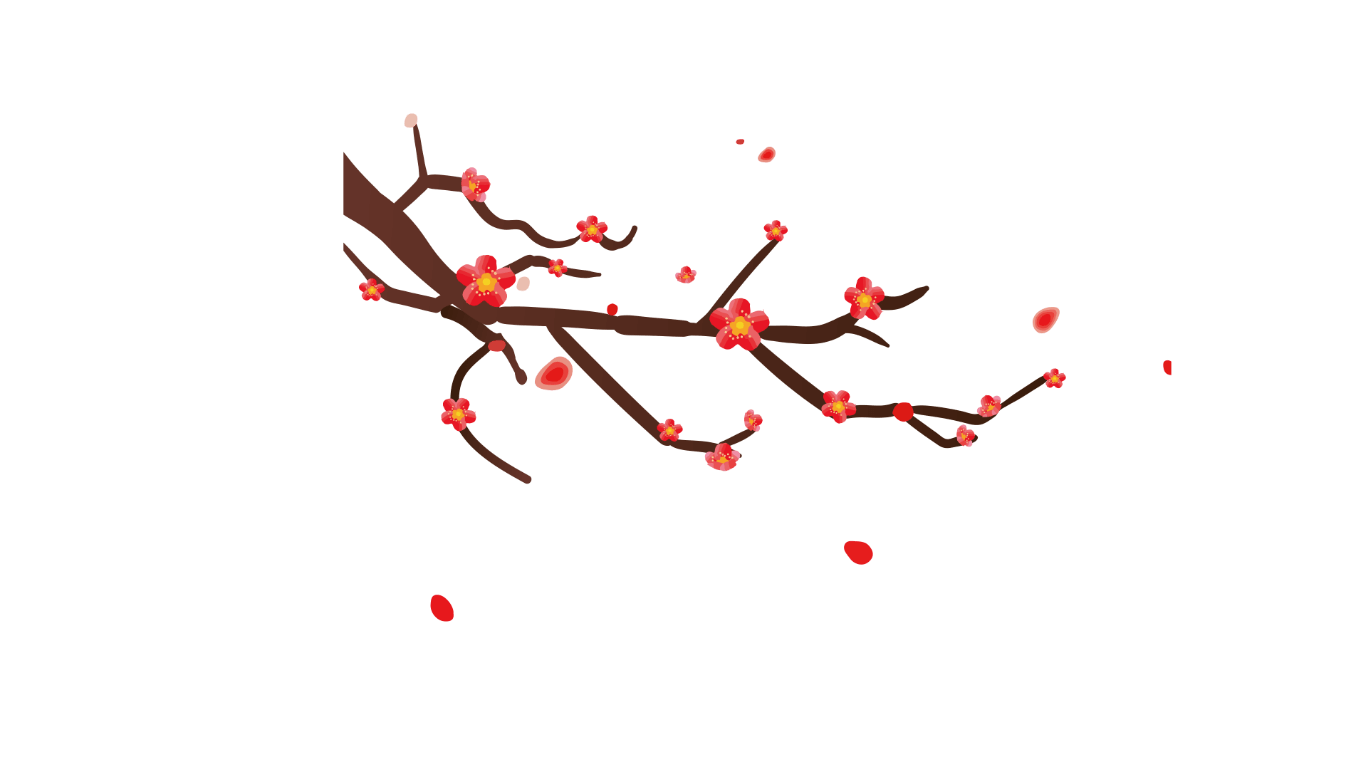 Giới thiệu phép chia 3
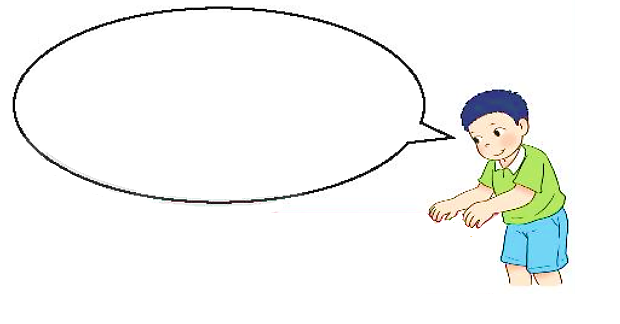 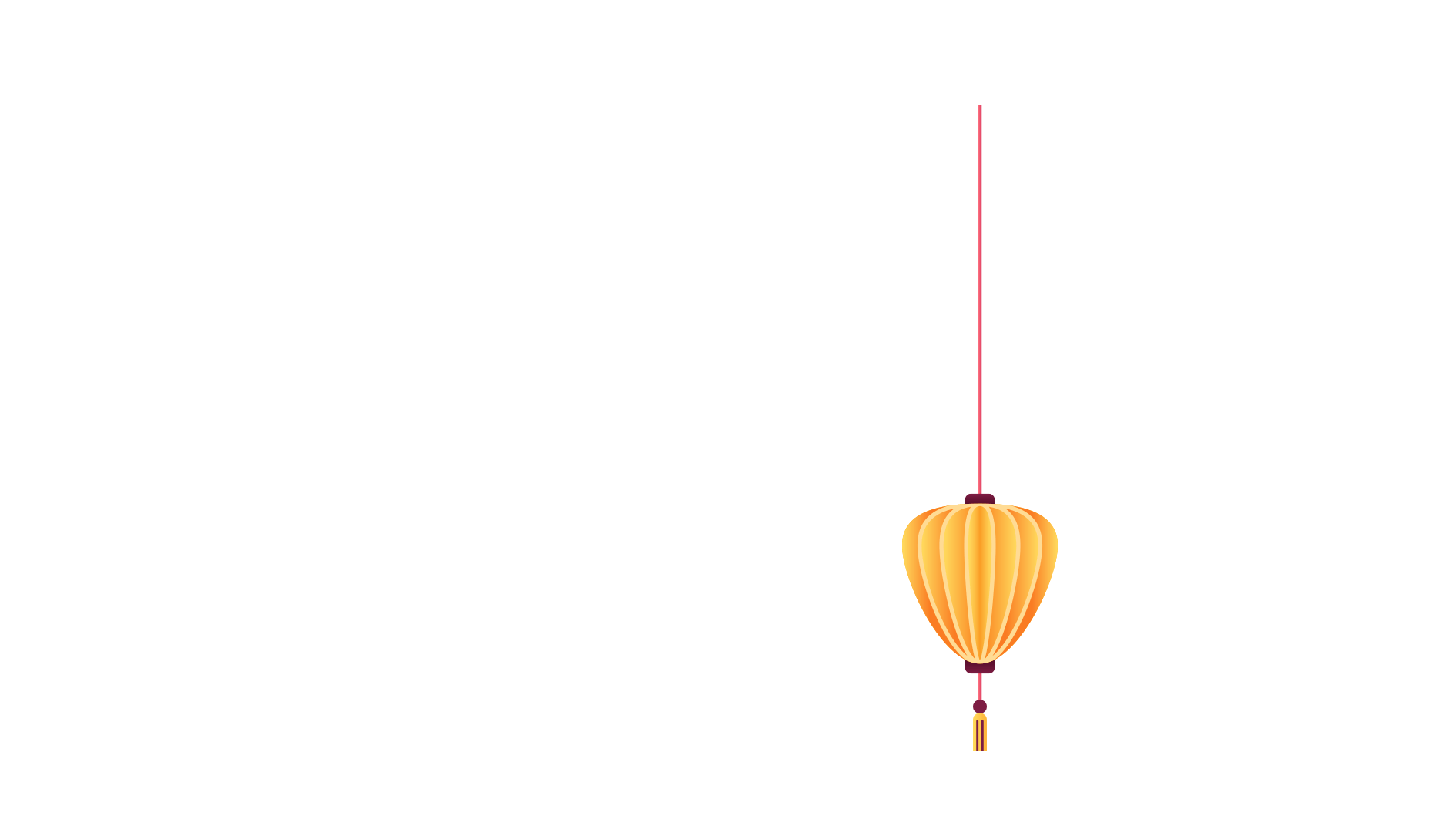 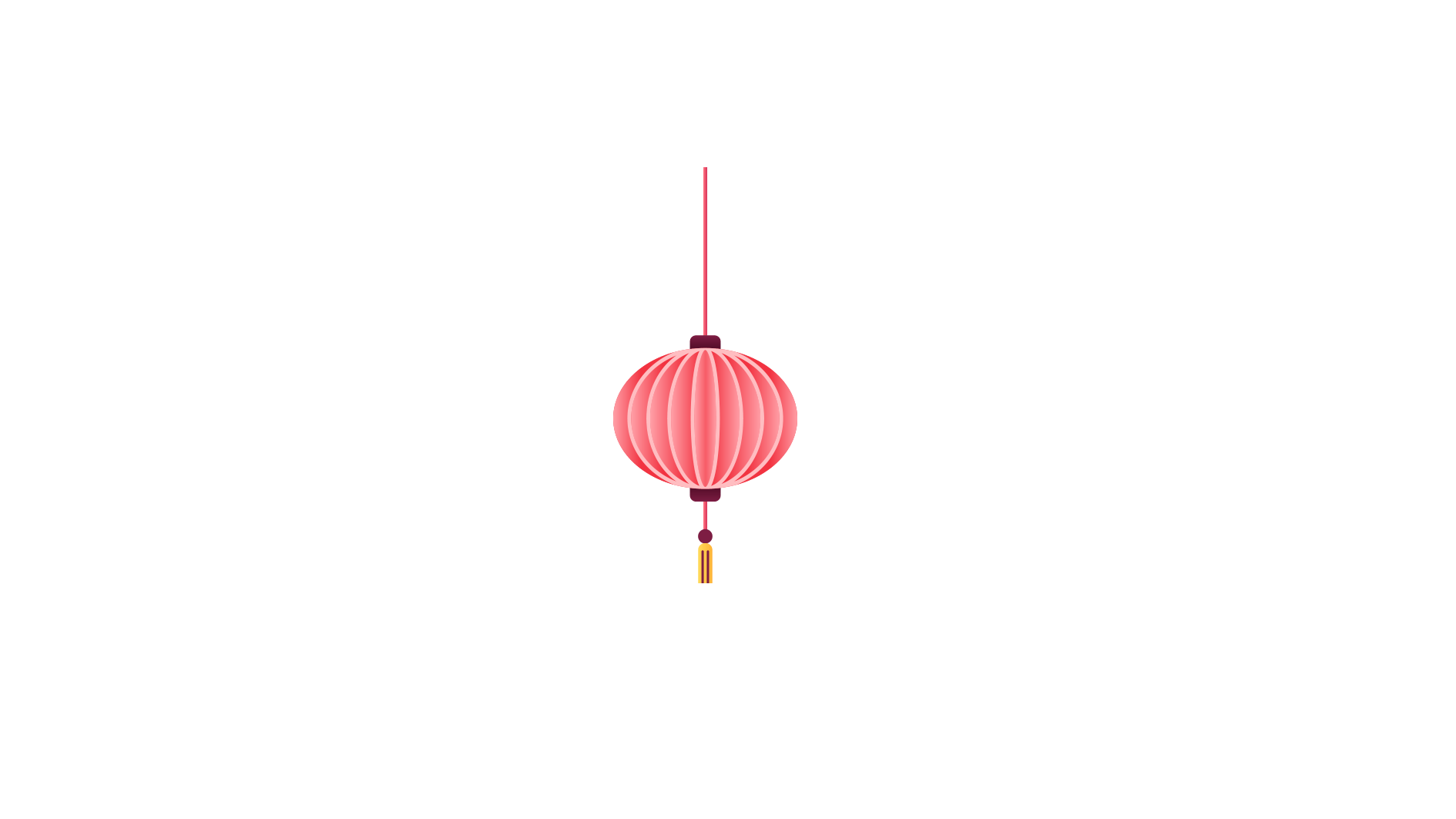 Chia đều 6 quả cam thành 3 phần, ta có phép chia tìm được mỗi phần có 2 quả cam.
a) Có 6 quả cam chia đều vào 3 dĩa. Hỏi mỗi dĩa có mấy quả cam?
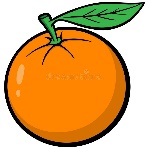 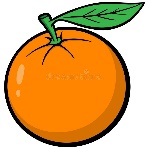 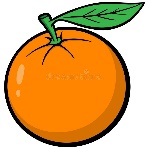 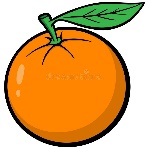 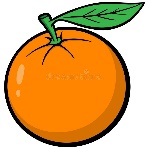 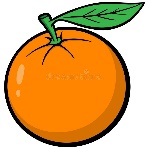 Cho vào mỗi đĩa 1 quả cam, còn lại 3 quả cam.
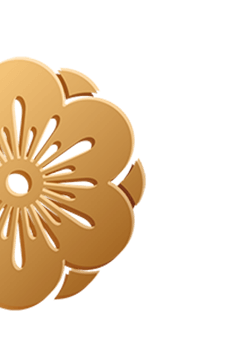 Cho thêm vào mỗi đĩa 1 quả cam thì vừa hết cam.
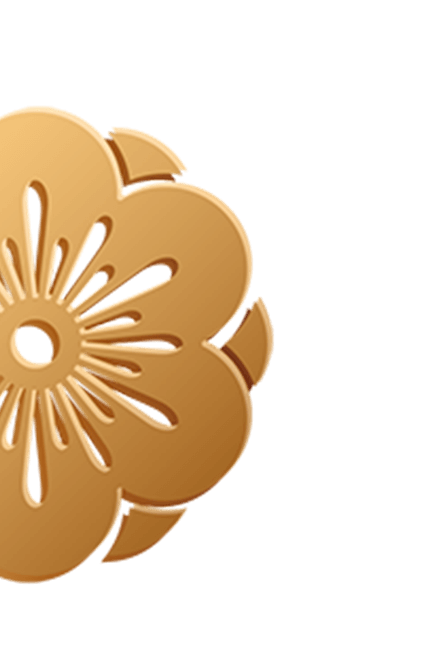 6 quả cam chia đều vào 3 đĩa, mỗi đĩa có 2 quả.
Ta có phép chia:
- Đọc là: Sáu chia ba bằng hai.
- Dấu : là dấu chia.
6 : 3 = 2
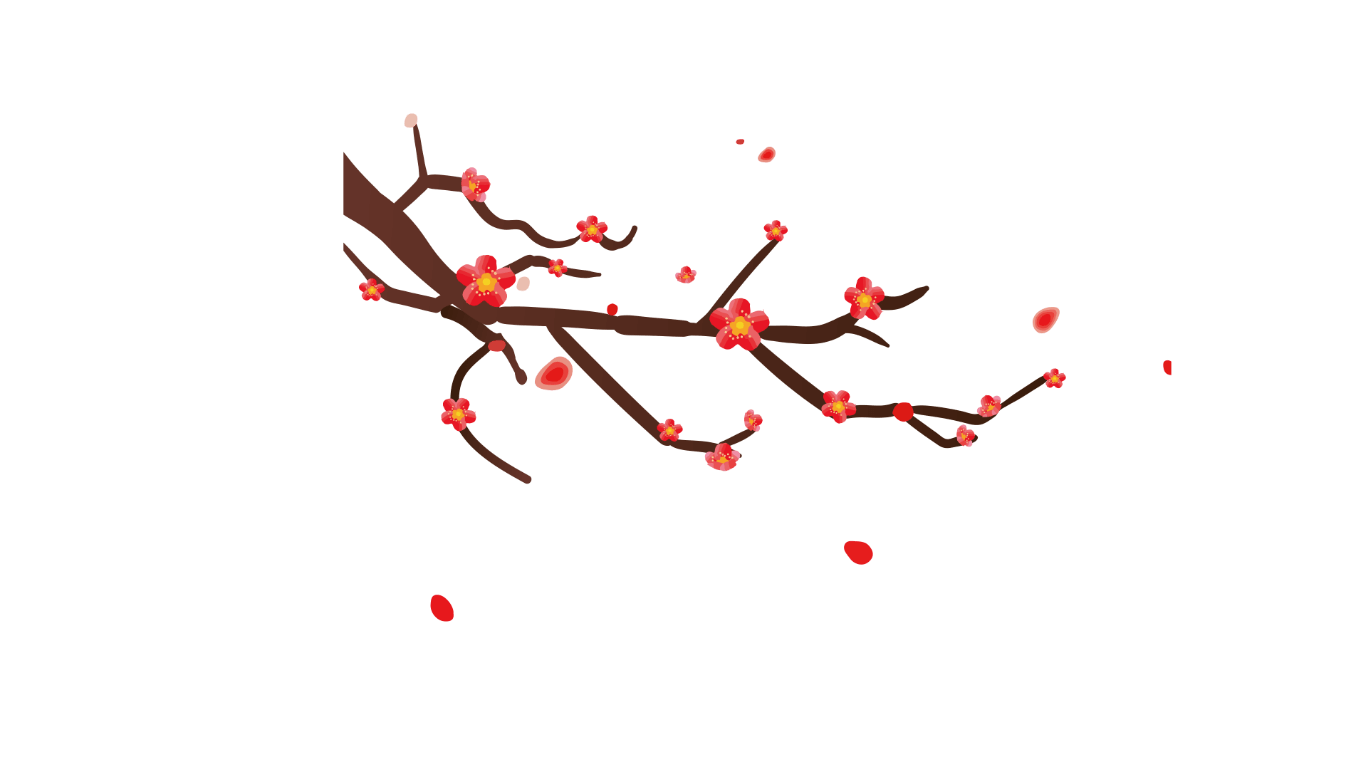 Giới thiệu phép chia 3
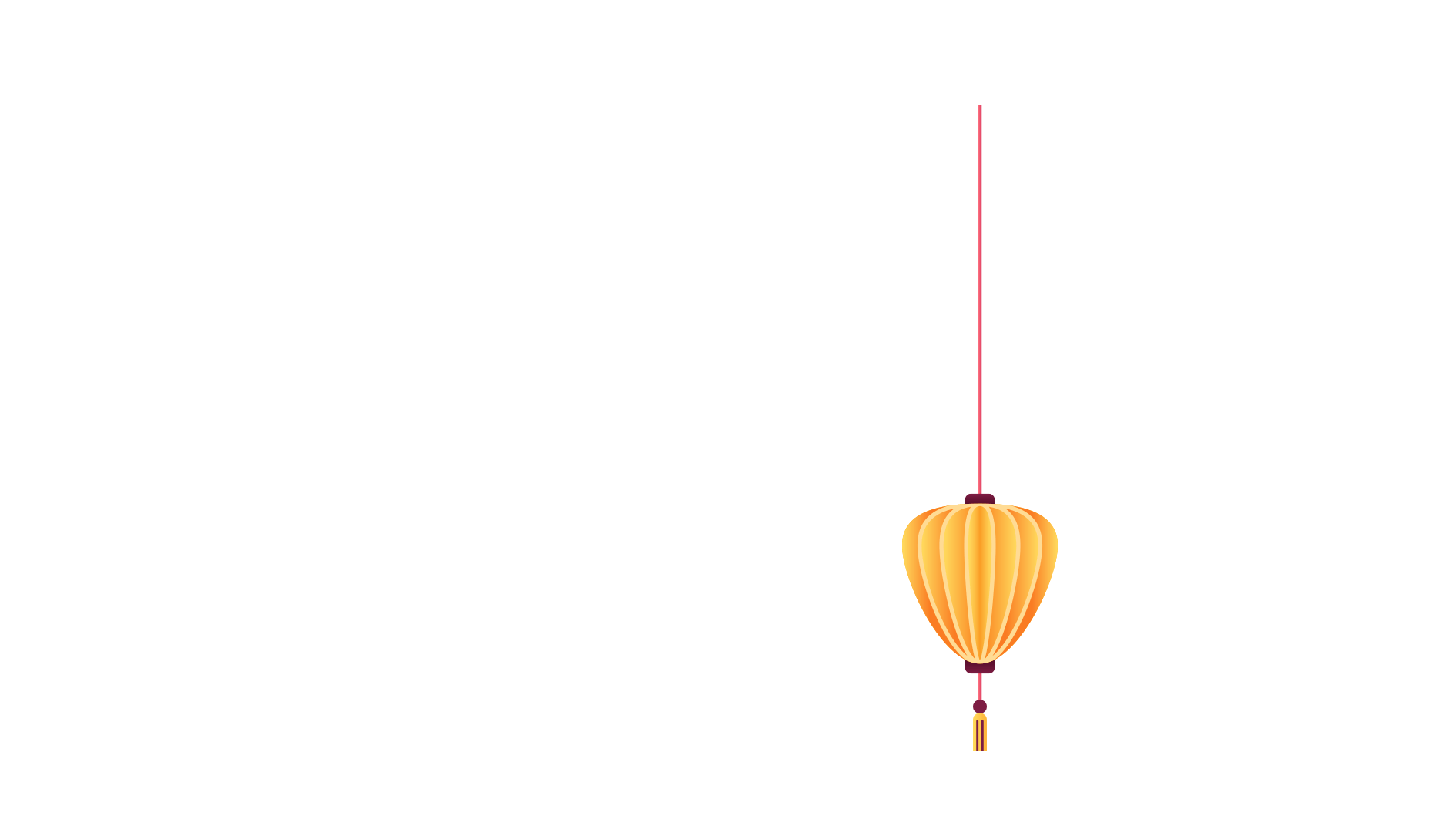 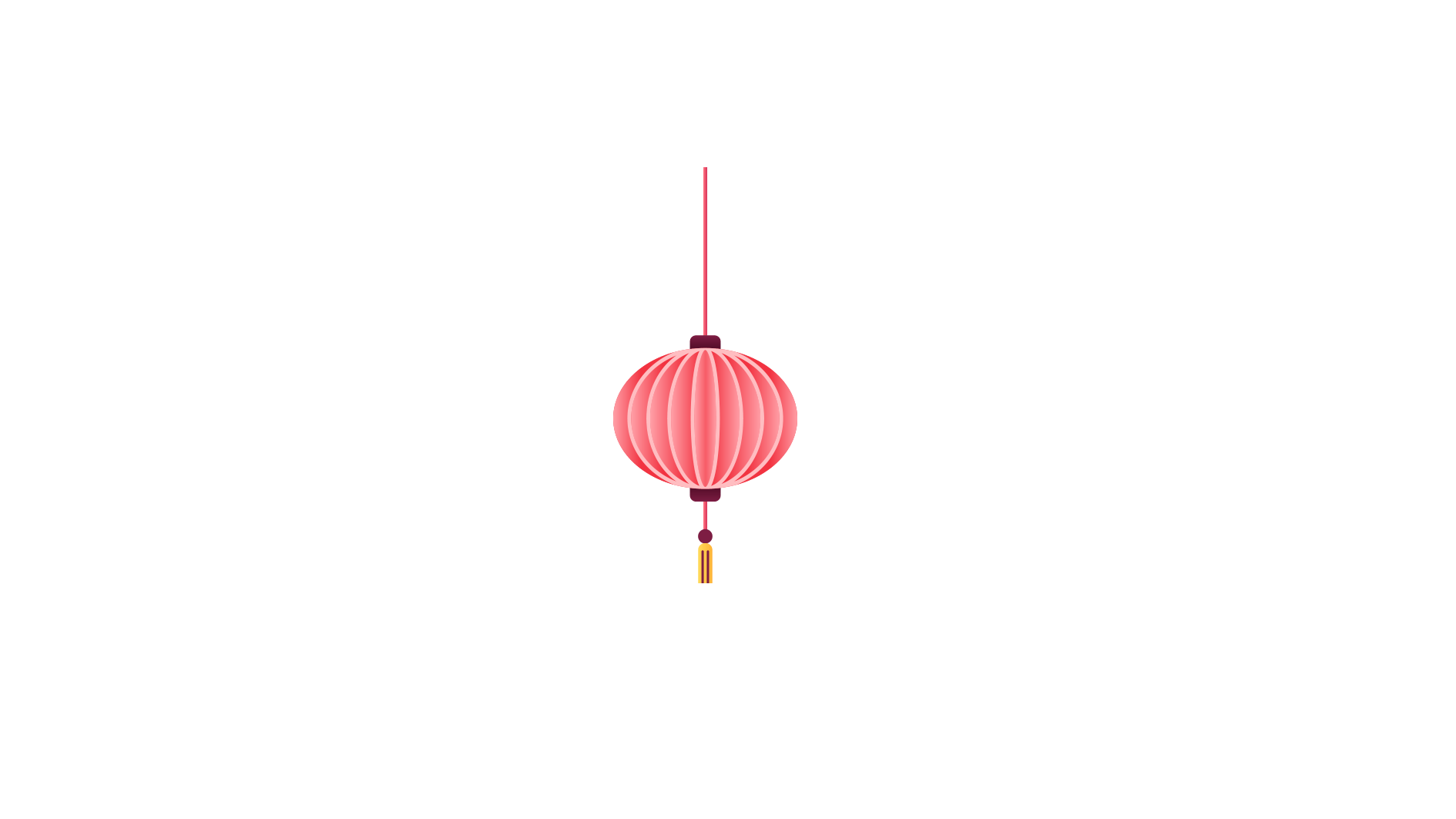 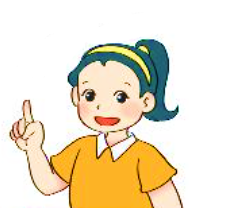 Chia 6 quả cam thành các phần, mỗi phần 2 quả, ta có phép chia tìm được 3 phần như vậy.
b) Có 6 quả cam chia đều vào các đĩa, mỗi đĩa 2 quả. Hỏi được mấy đĩa cam như vậy?
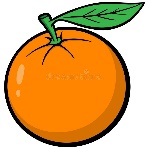 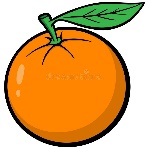 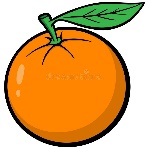 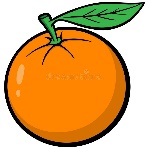 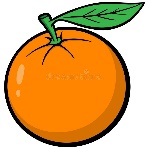 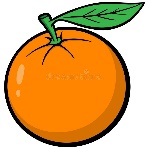 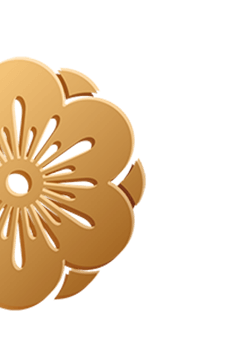 Lần hai cho tiếp 2 quả cam vào 1 đĩa.
Lần một cho 2 quả cam vào 1 đĩa.
Lần ba cho tiếp 2 quả cam vào 1 đĩa thì vừa hết cam.
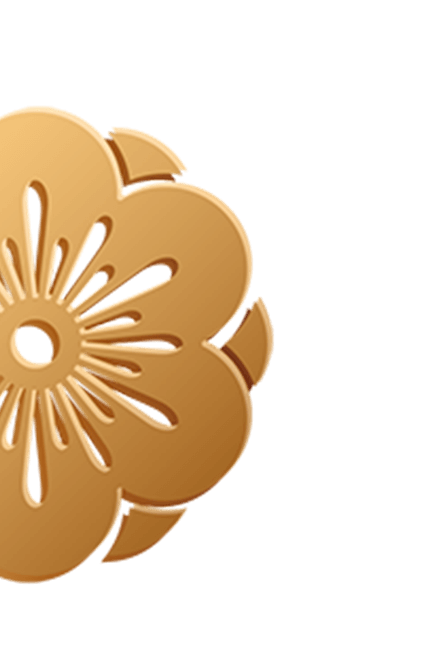 6 quả cam chia vào các đĩa, mỗi đĩa 2 quả, được 3 đĩa cam như vậy.
Ta có phép chia:
Đọc là: Sáu chia hai bằng ba.
6 : 2 = 3
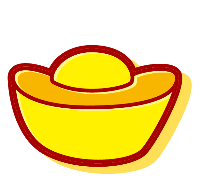 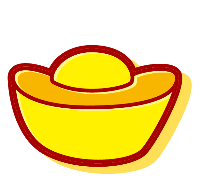 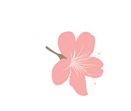 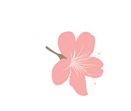 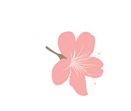 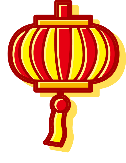 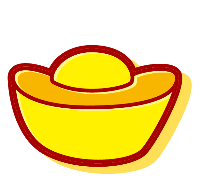 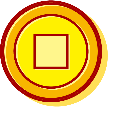 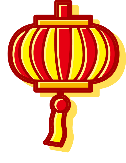 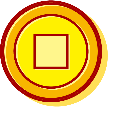 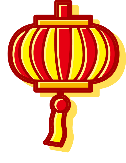 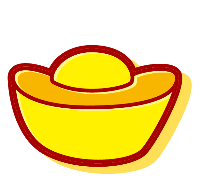 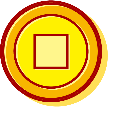 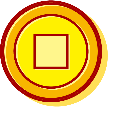 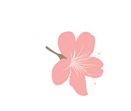 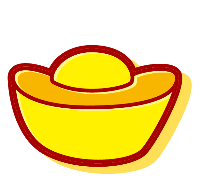 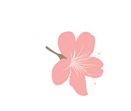 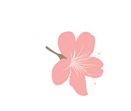 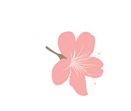 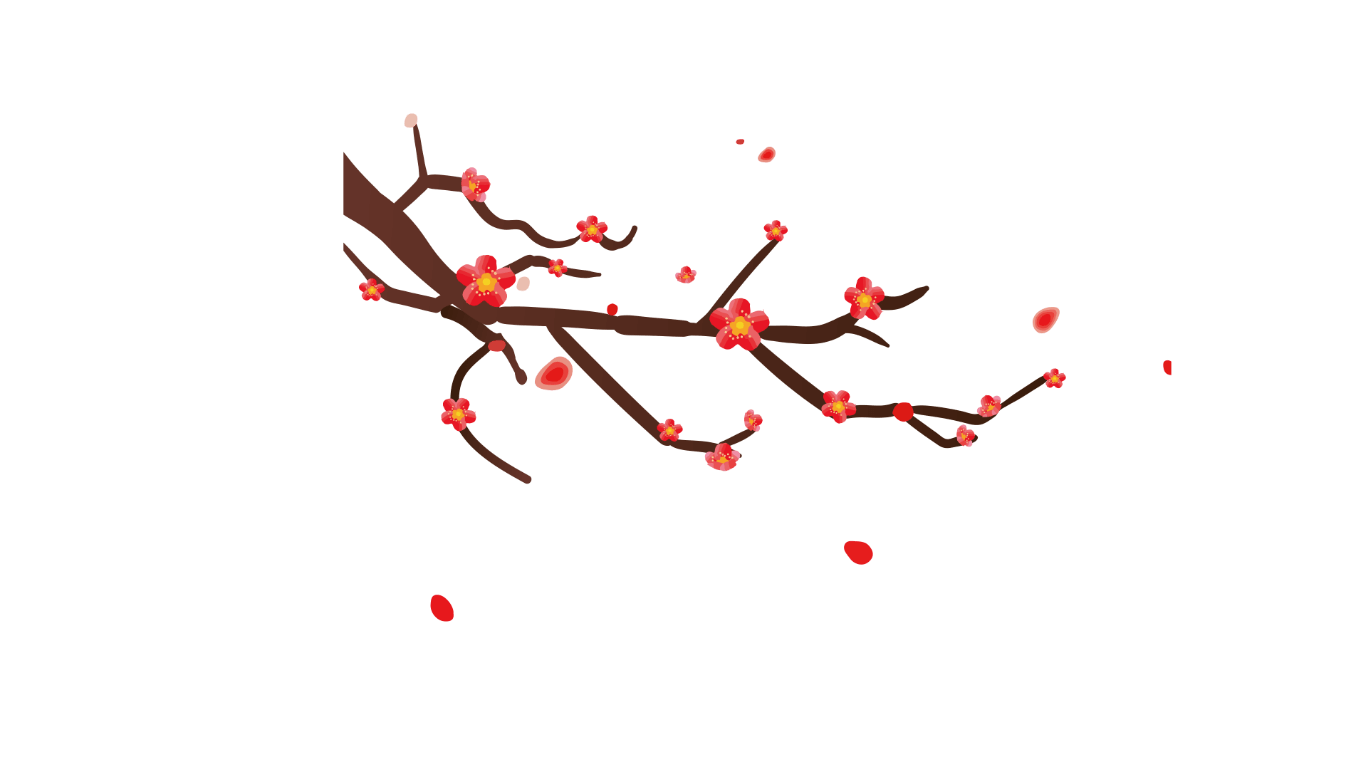 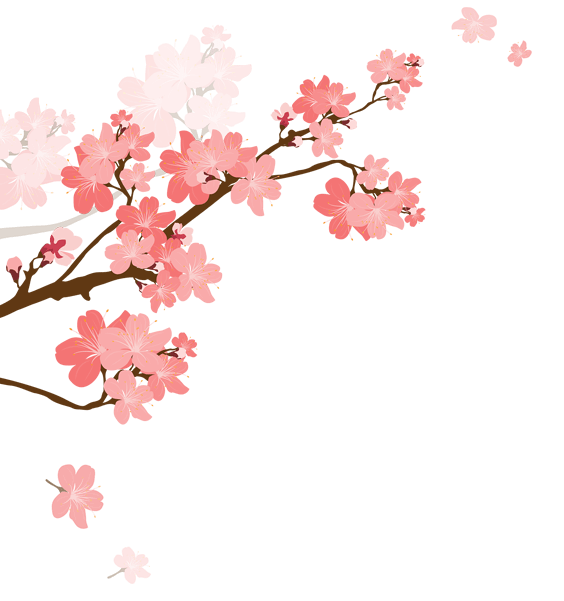 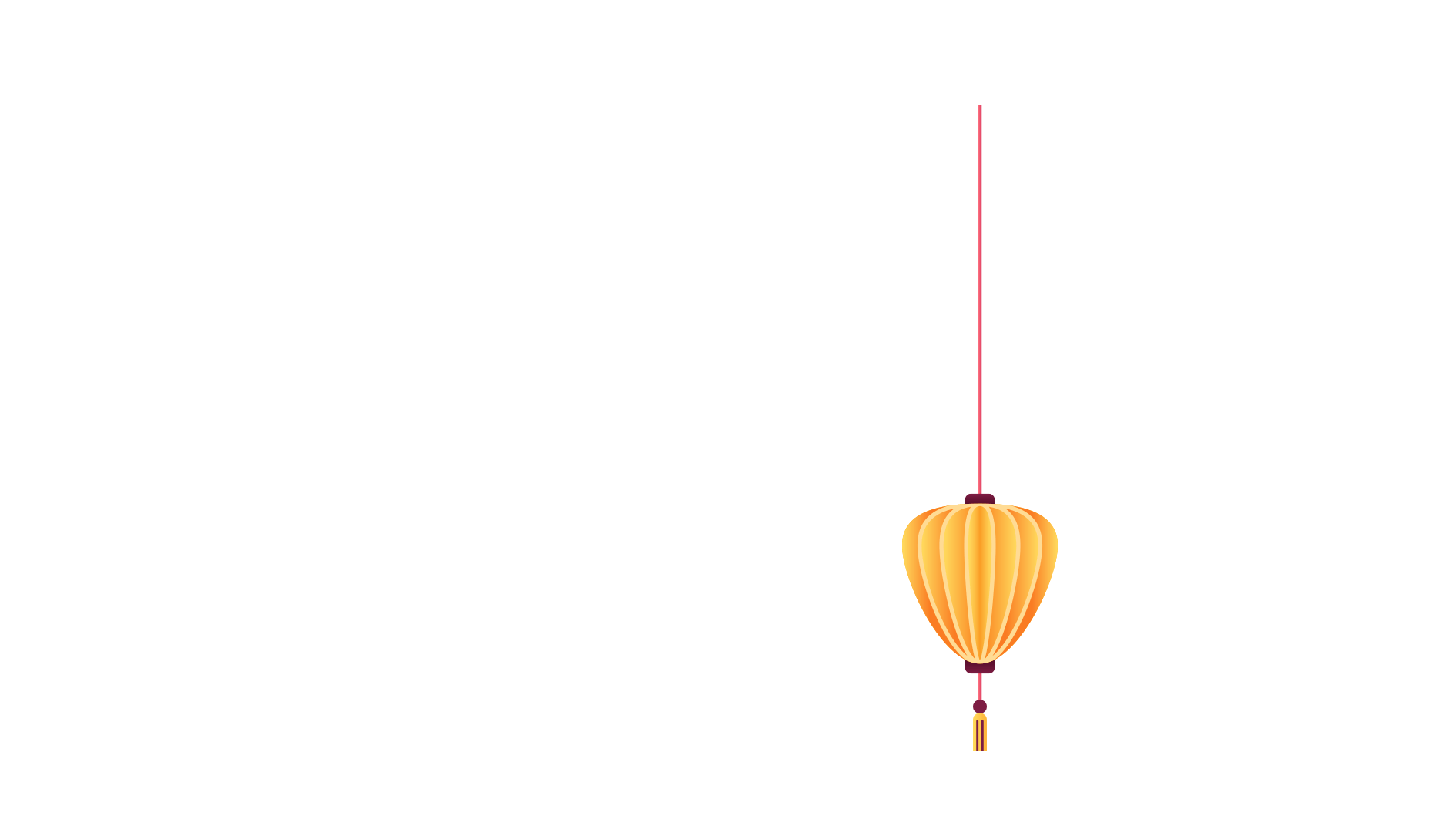 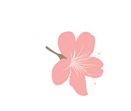 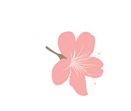 02
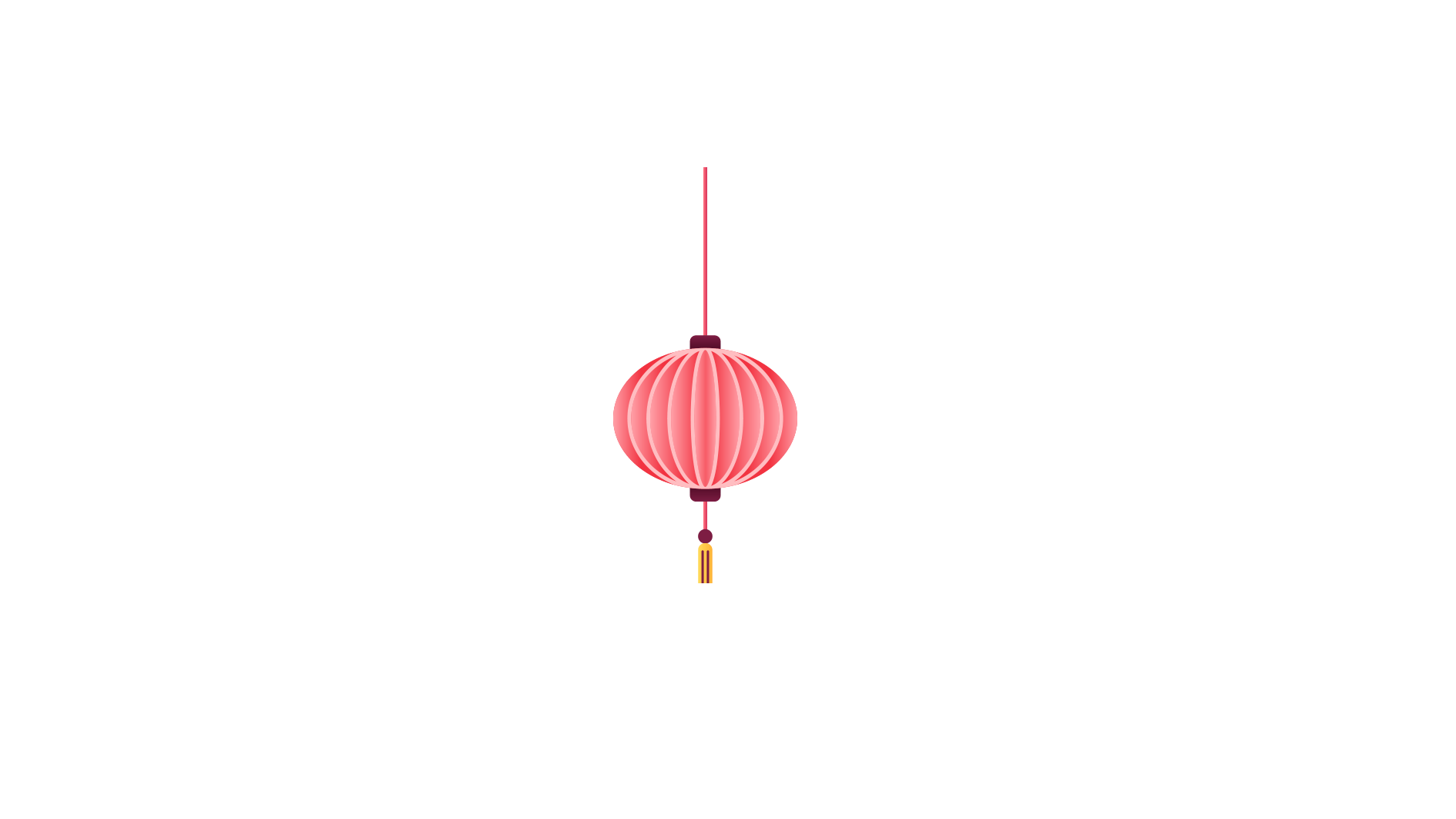 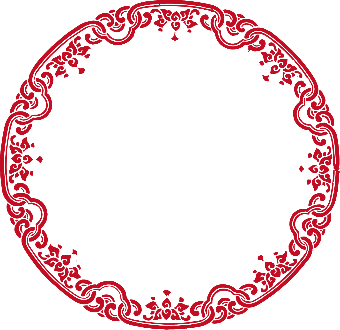 An
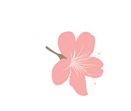 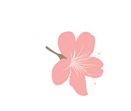 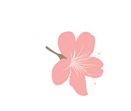 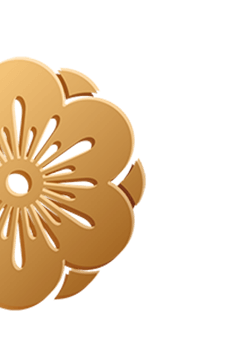 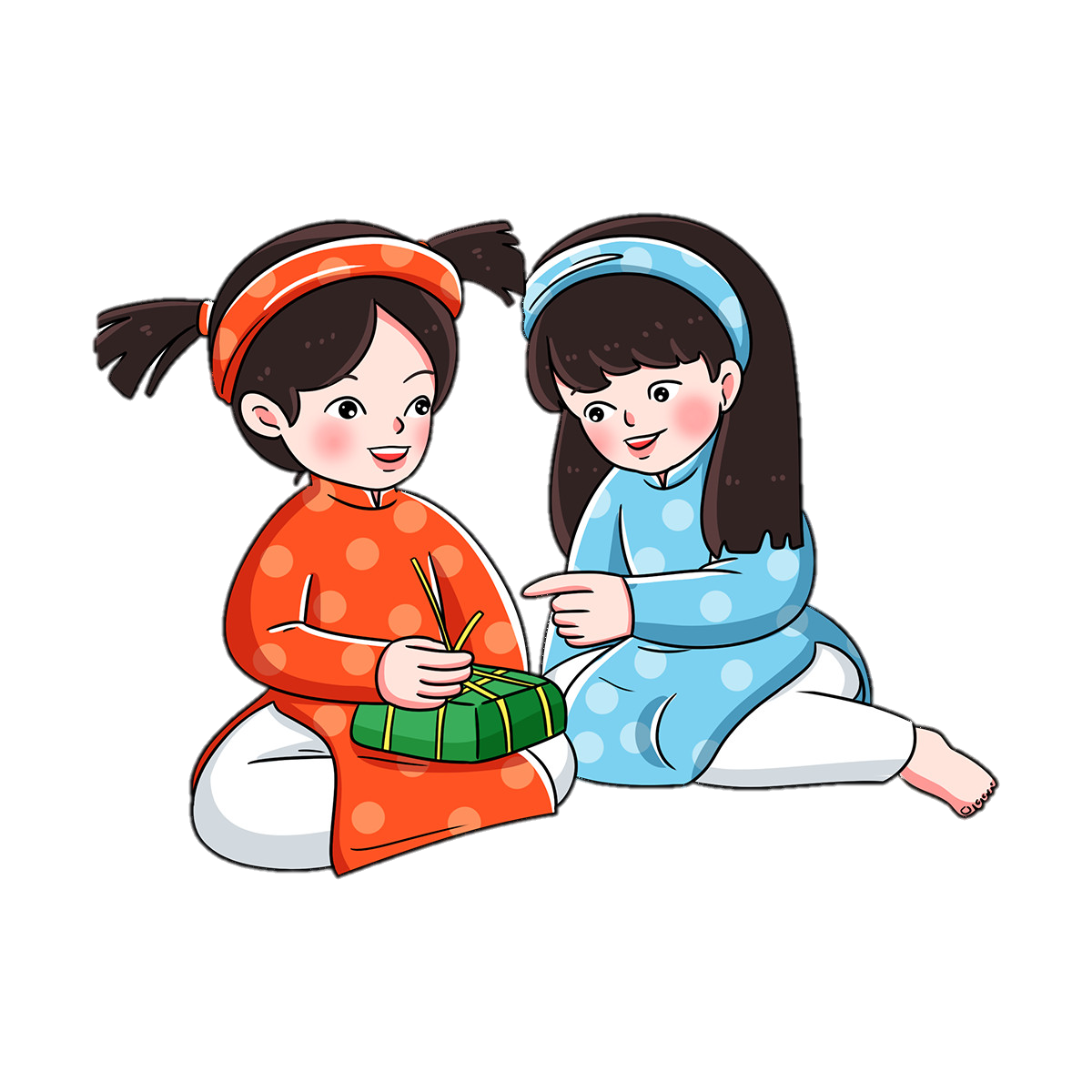 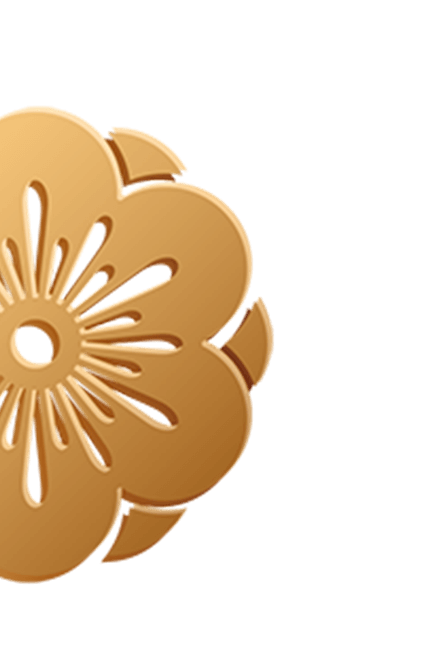 Thực hành
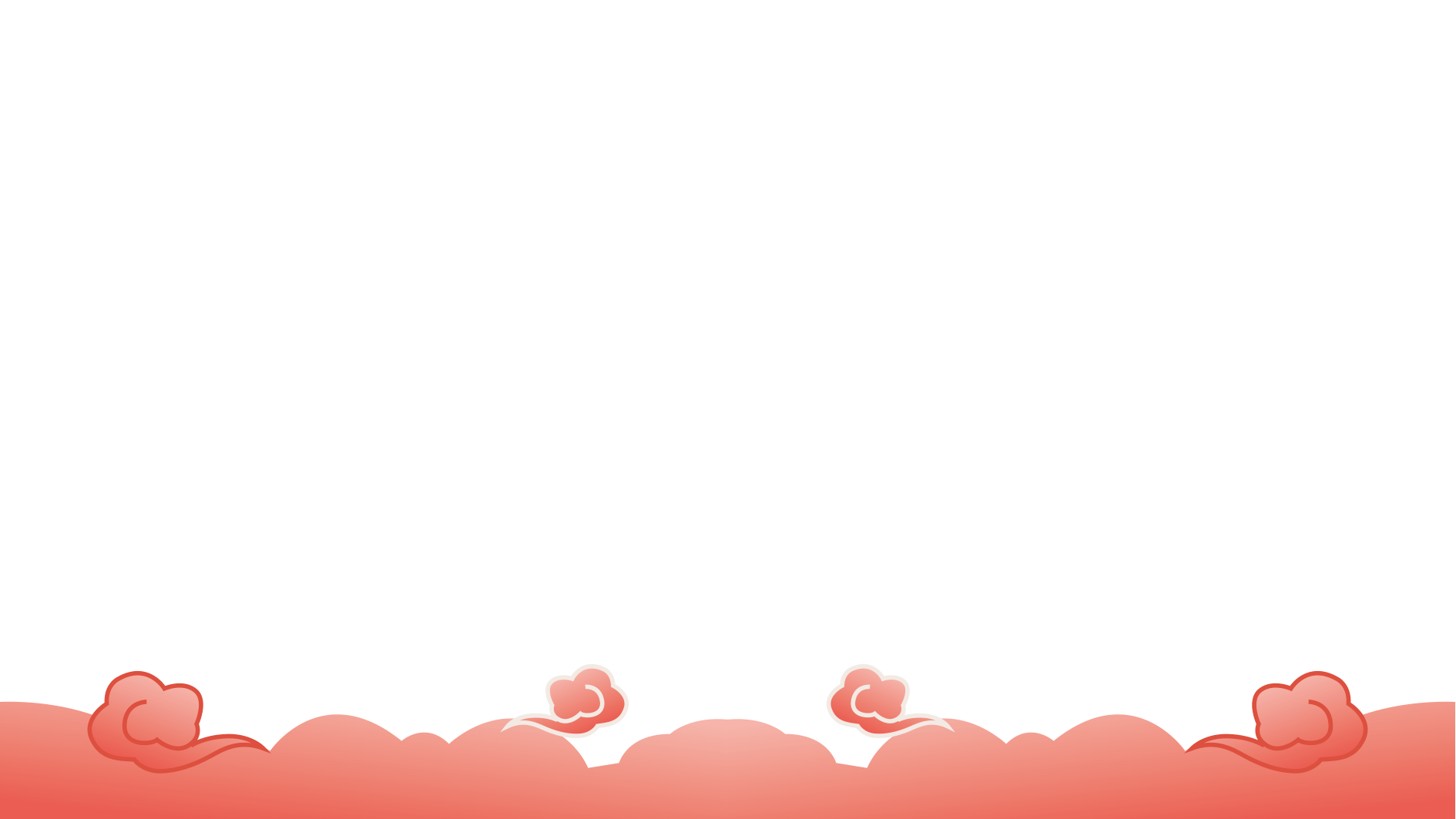 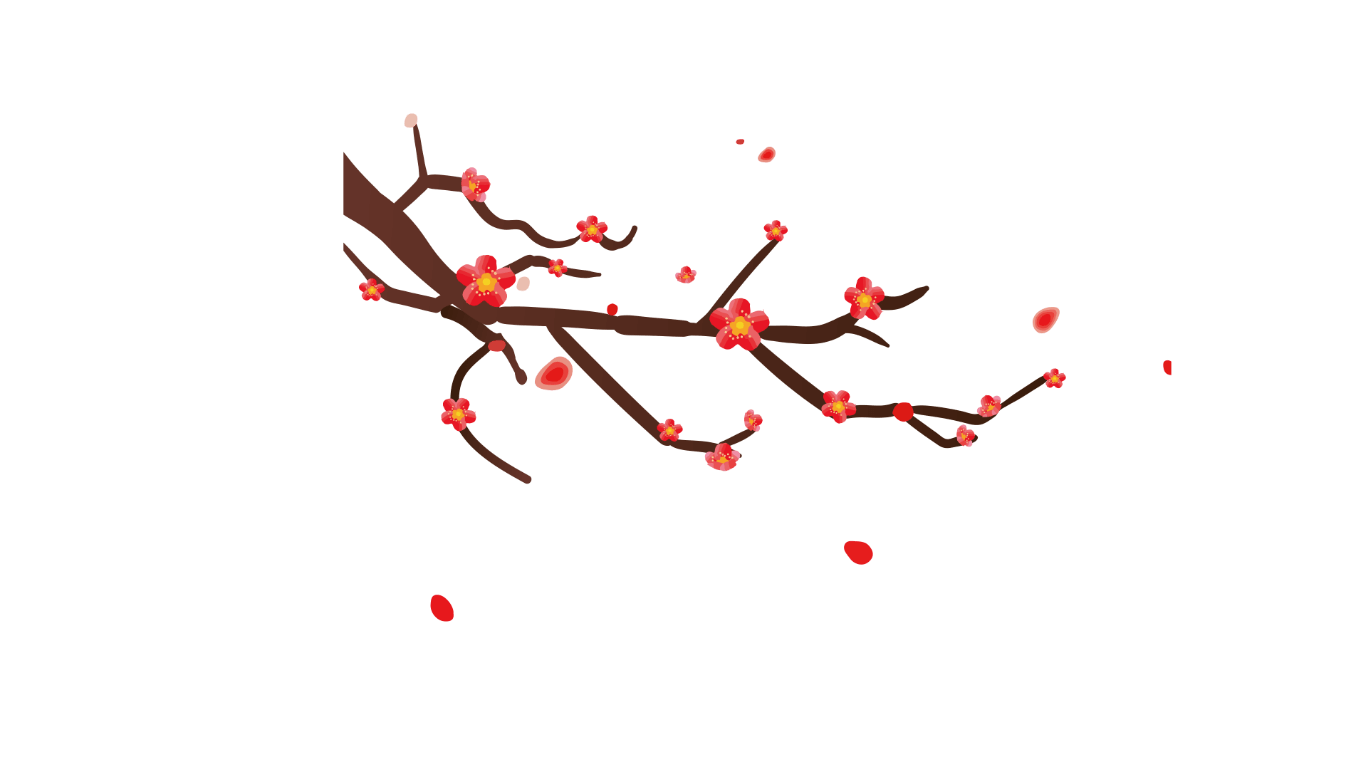 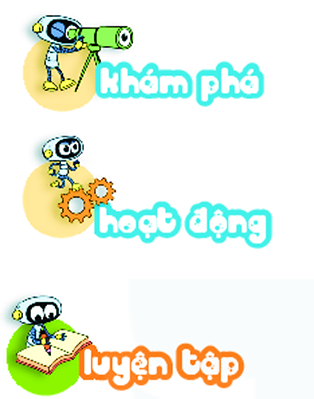 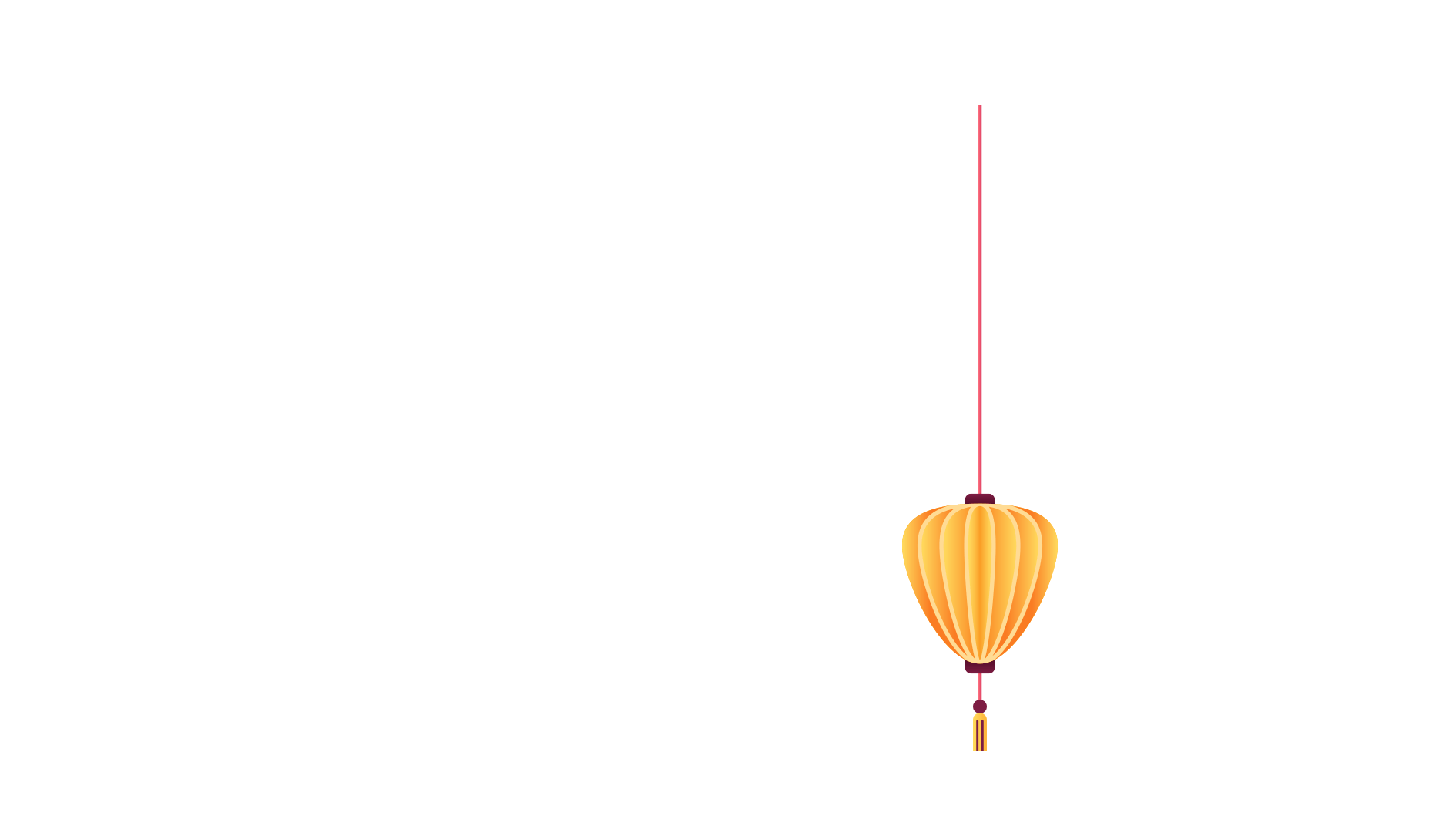 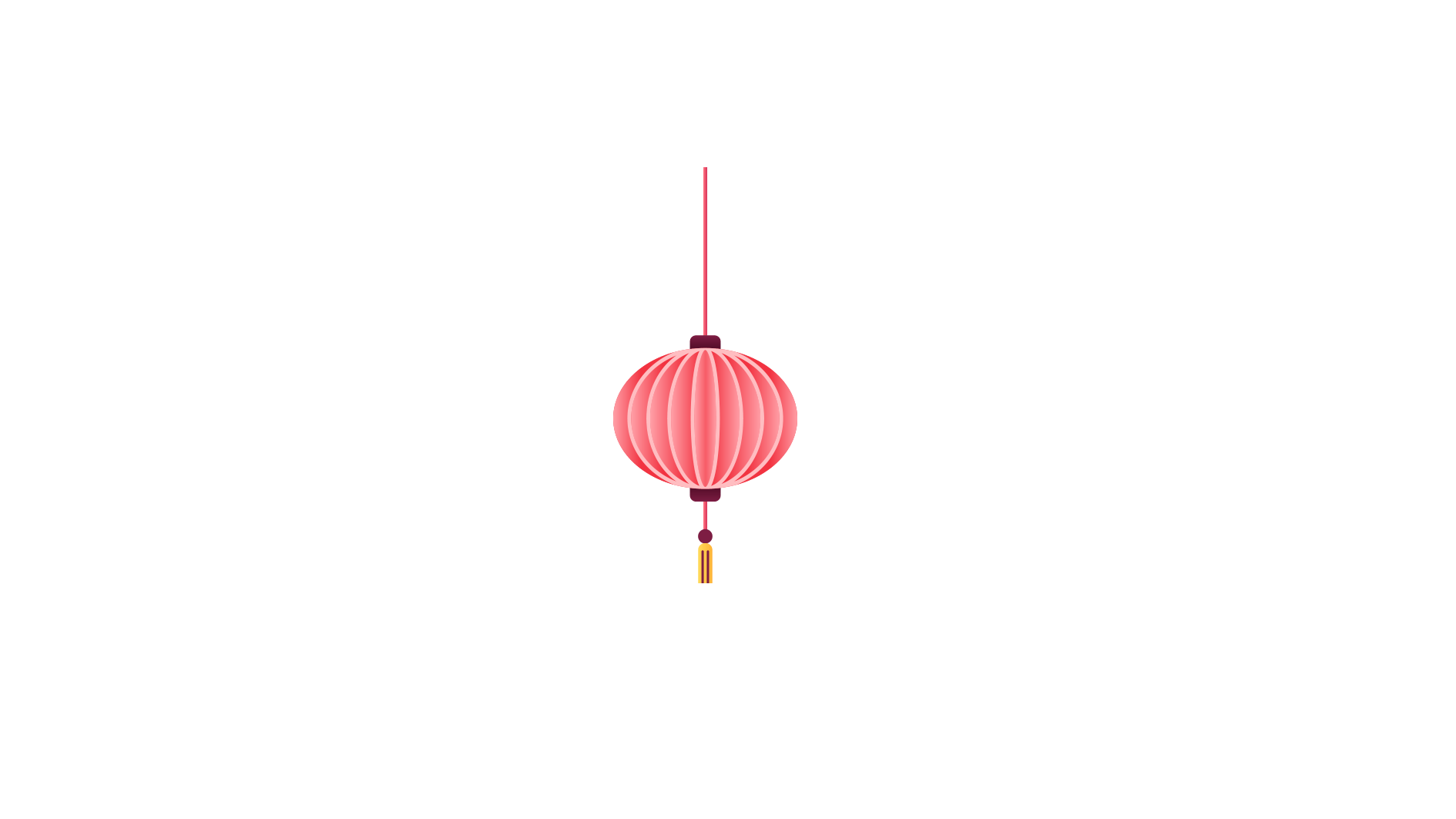 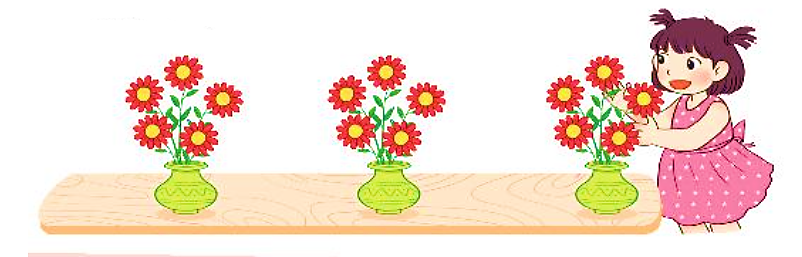 Chọn phép tính thích hợp.
1
Mỗi lọ có 5 bông hoa. Hỏi 3 lọ như vậy có tất cả bao nhiêu bông hoa?
15 : 5 = 3
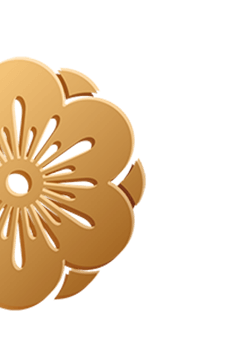 Cắm 15 bông hoa vào các lọ, mỗi lọ 5 bông. Hỏi cắm được mấy lọ hoa như vậy?
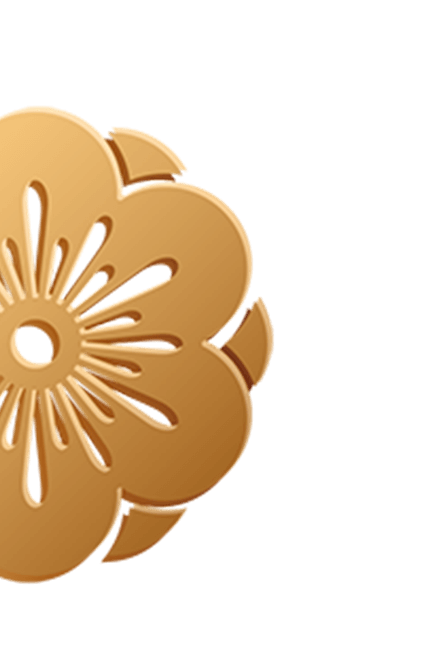 Có 15 bông hoa chia đều vào 3 lọ. Hỏi mỗi lọ có bao nhiêu bông hoa?
15 : 3 = 5
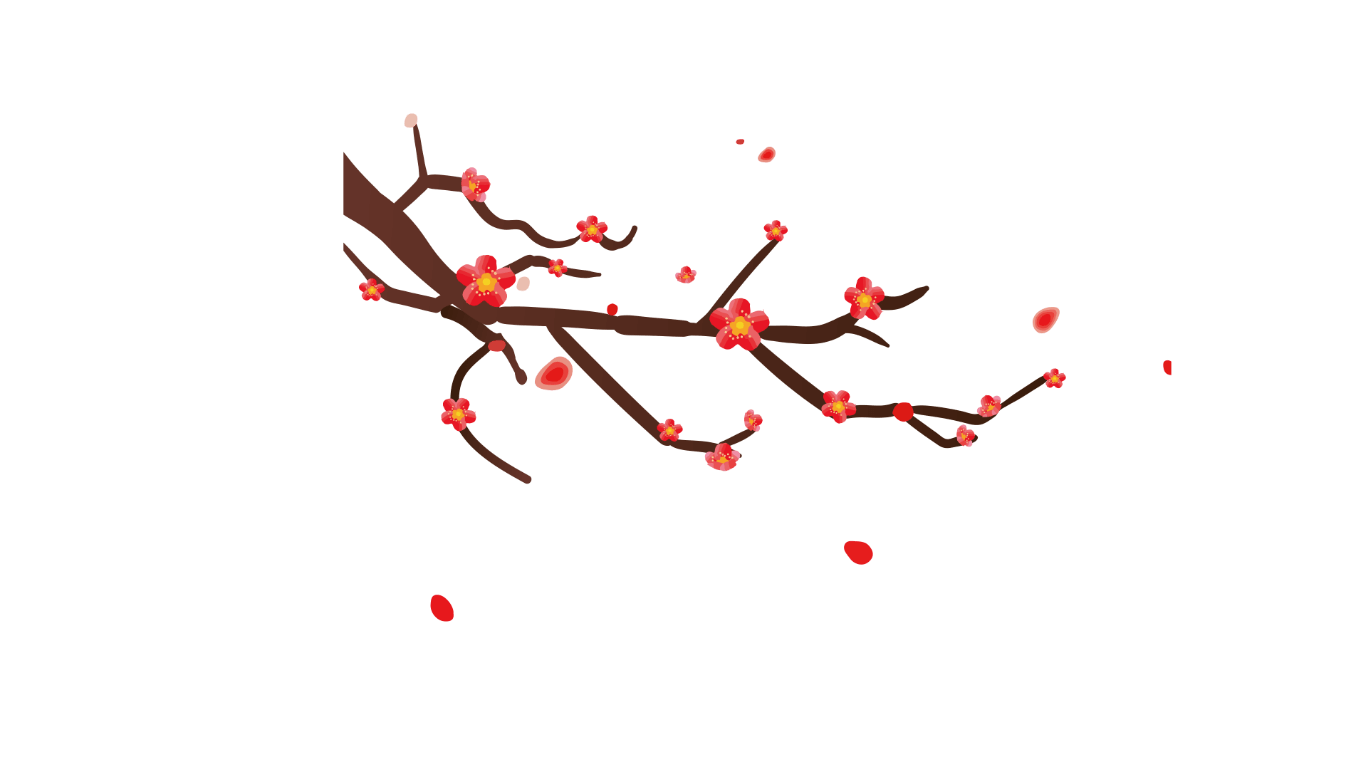 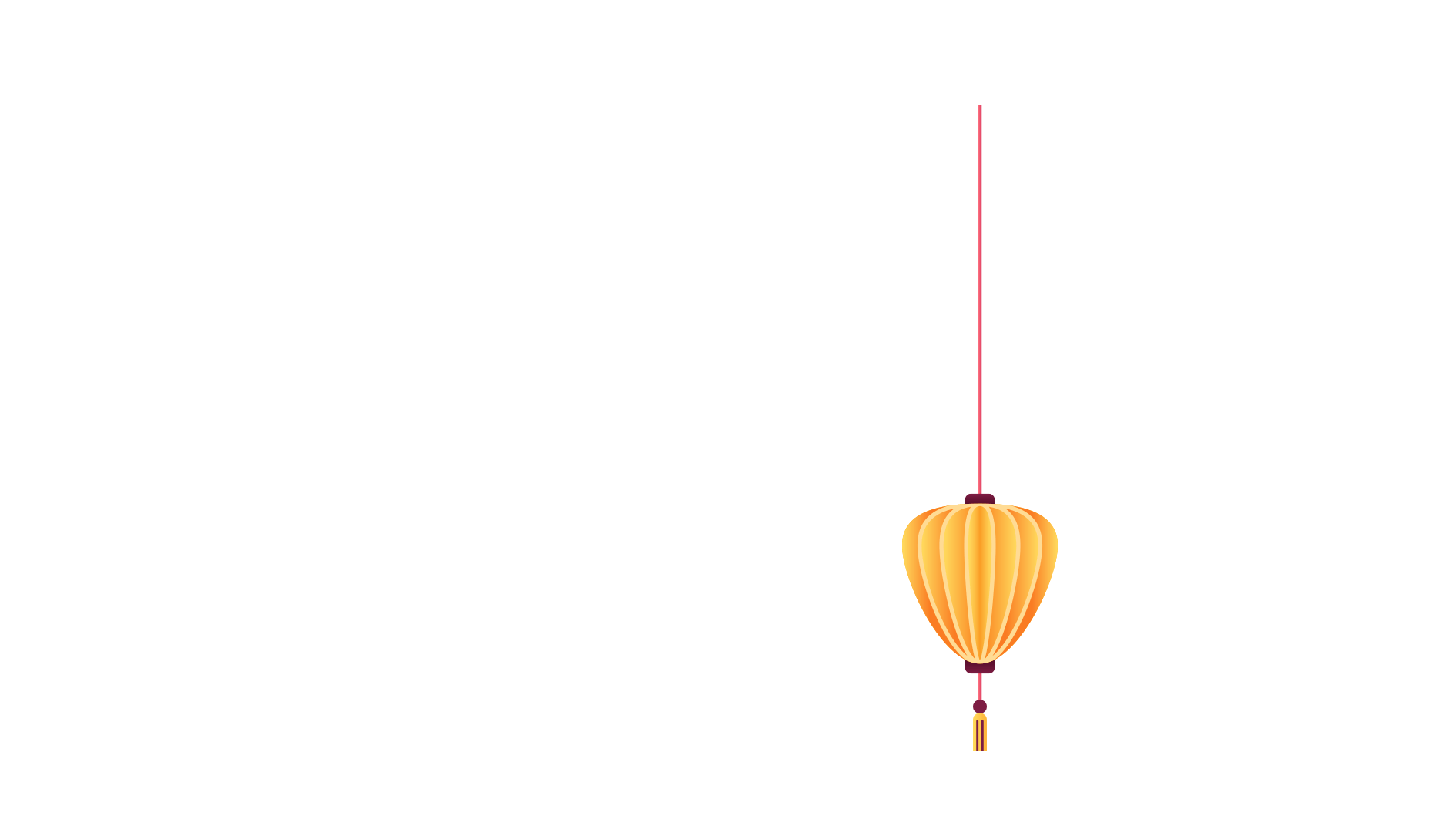 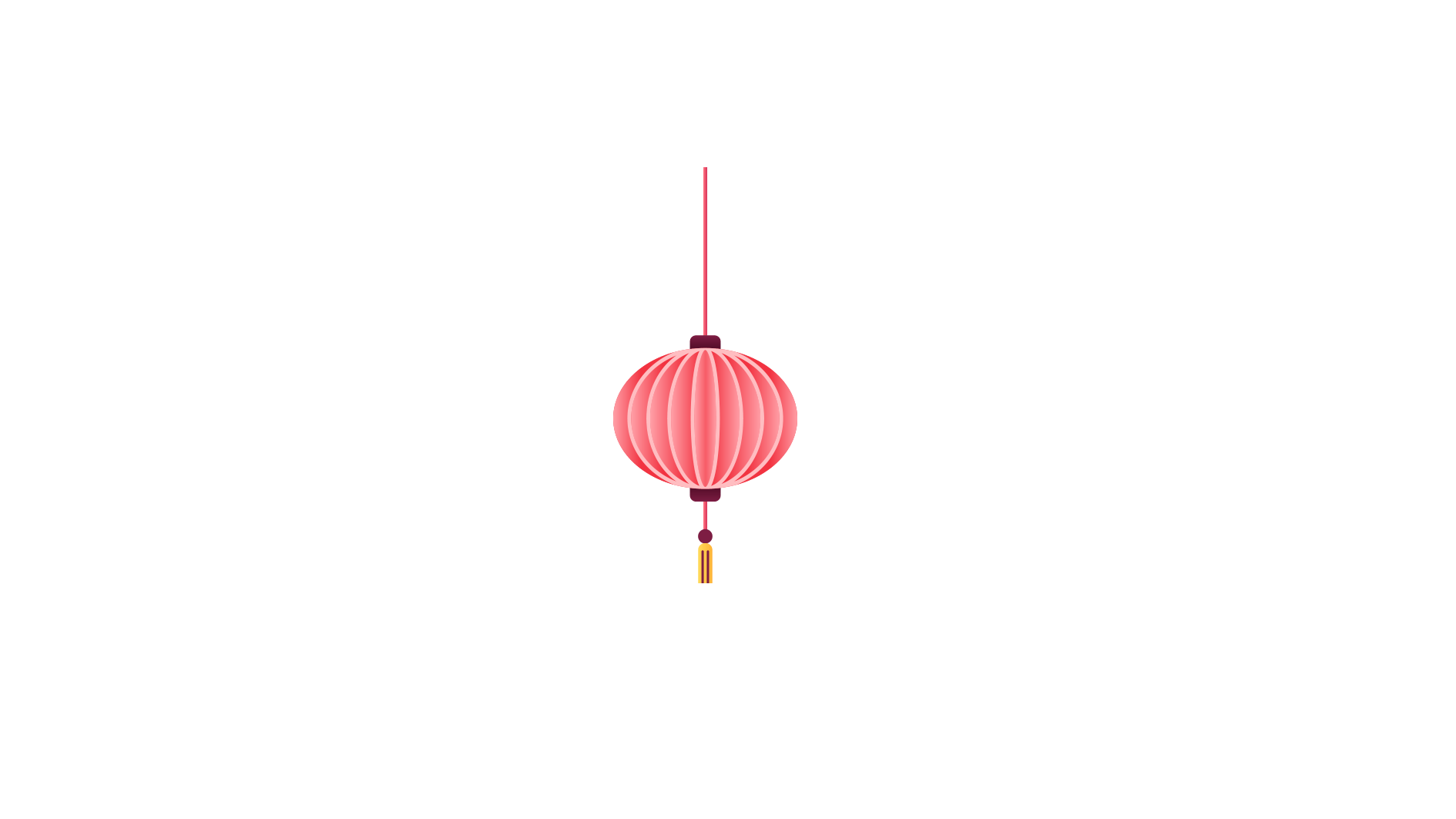 2
Với mỗi phép nhân, viết hai phép chia (theo mẫu).
14 : 2 = 7
14 : 7 = 2
M: 8 : 2 = 4
     8 : 4 = 2
40 : 5 = 8
40 : 8 = 5
15 : 5 = 3
15 : 3 = 5
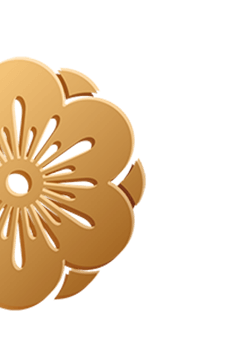 a) 2 x 4 = 8
b) 2 x 7 = 14
c) 5 x 8 = 40
d) 5 x 3 = 15
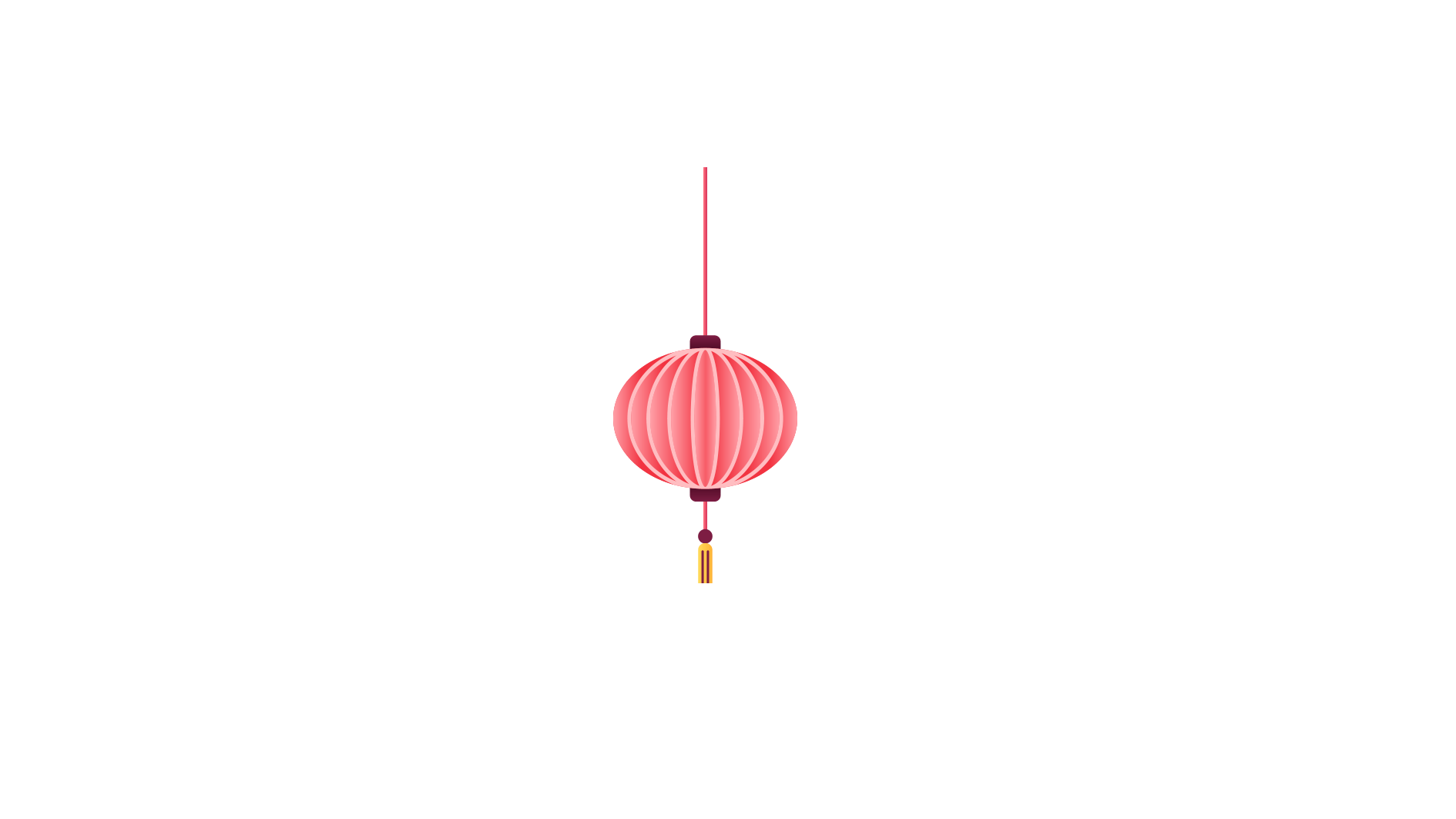 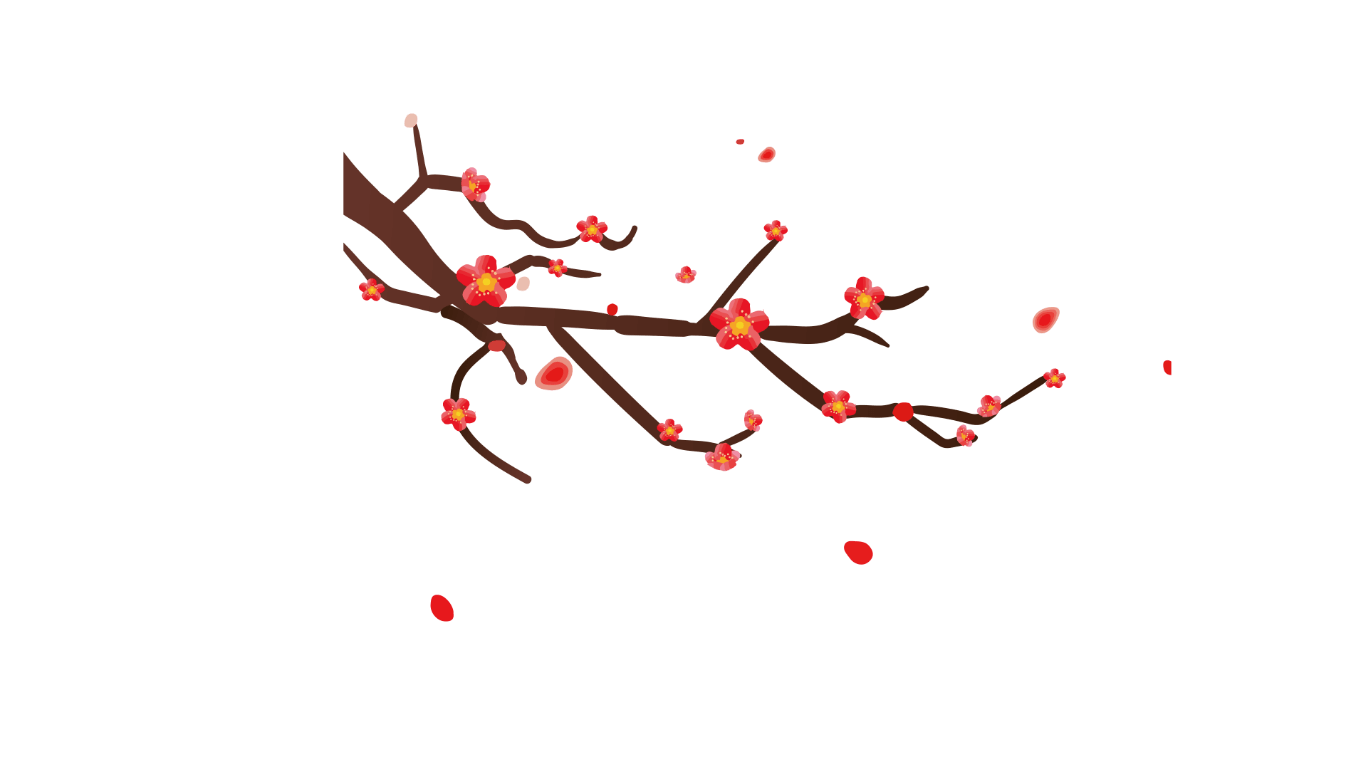 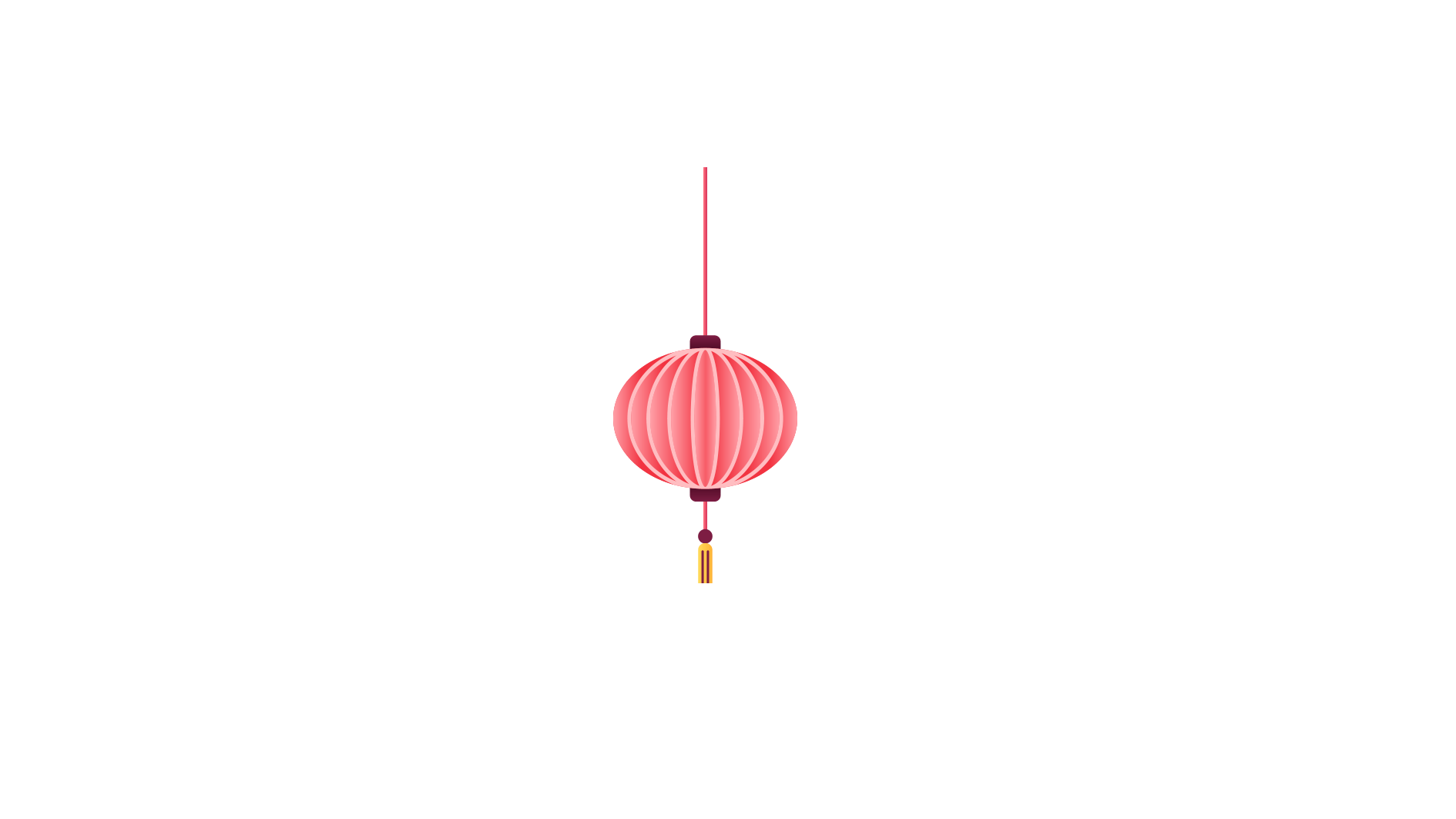 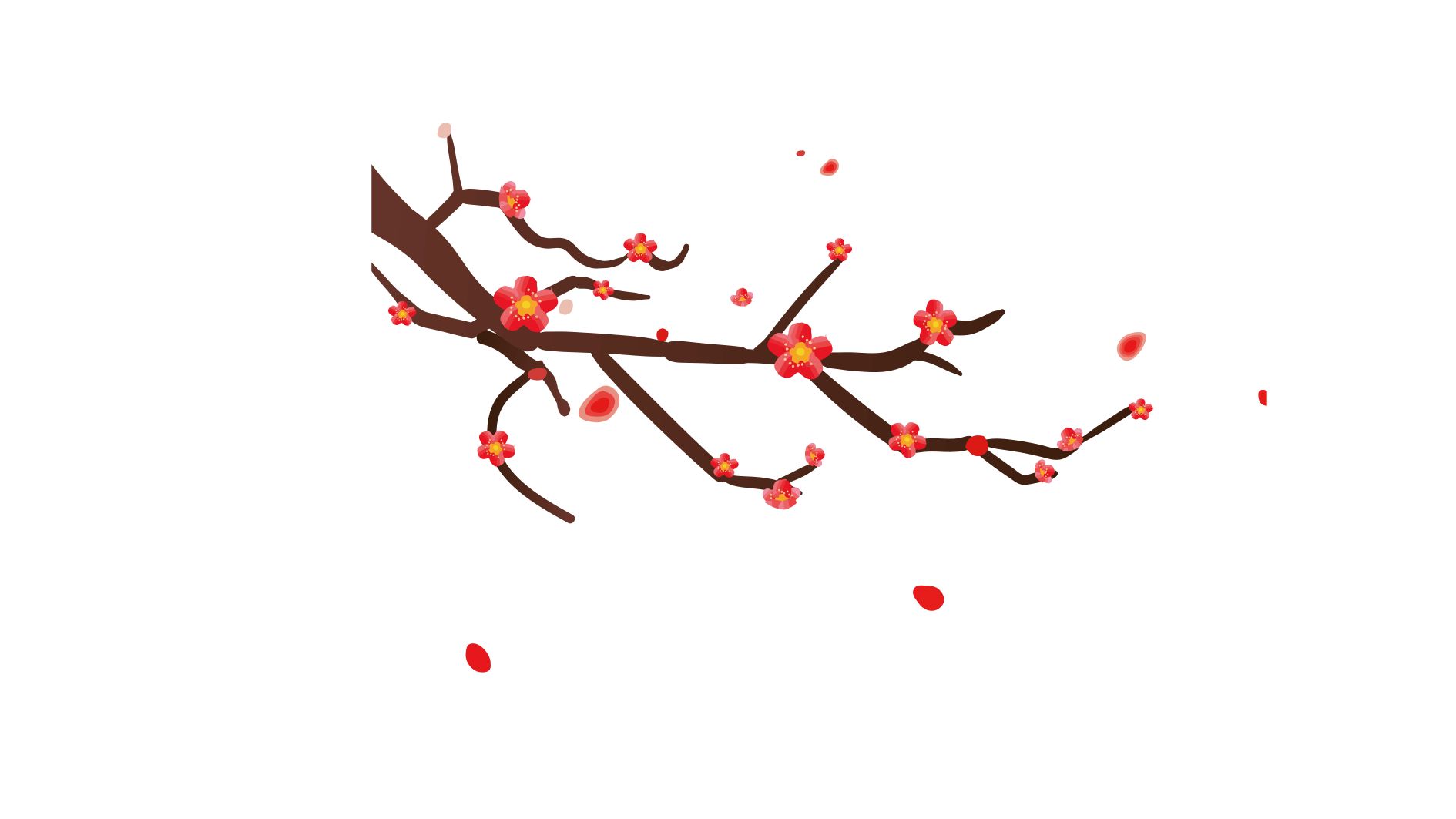 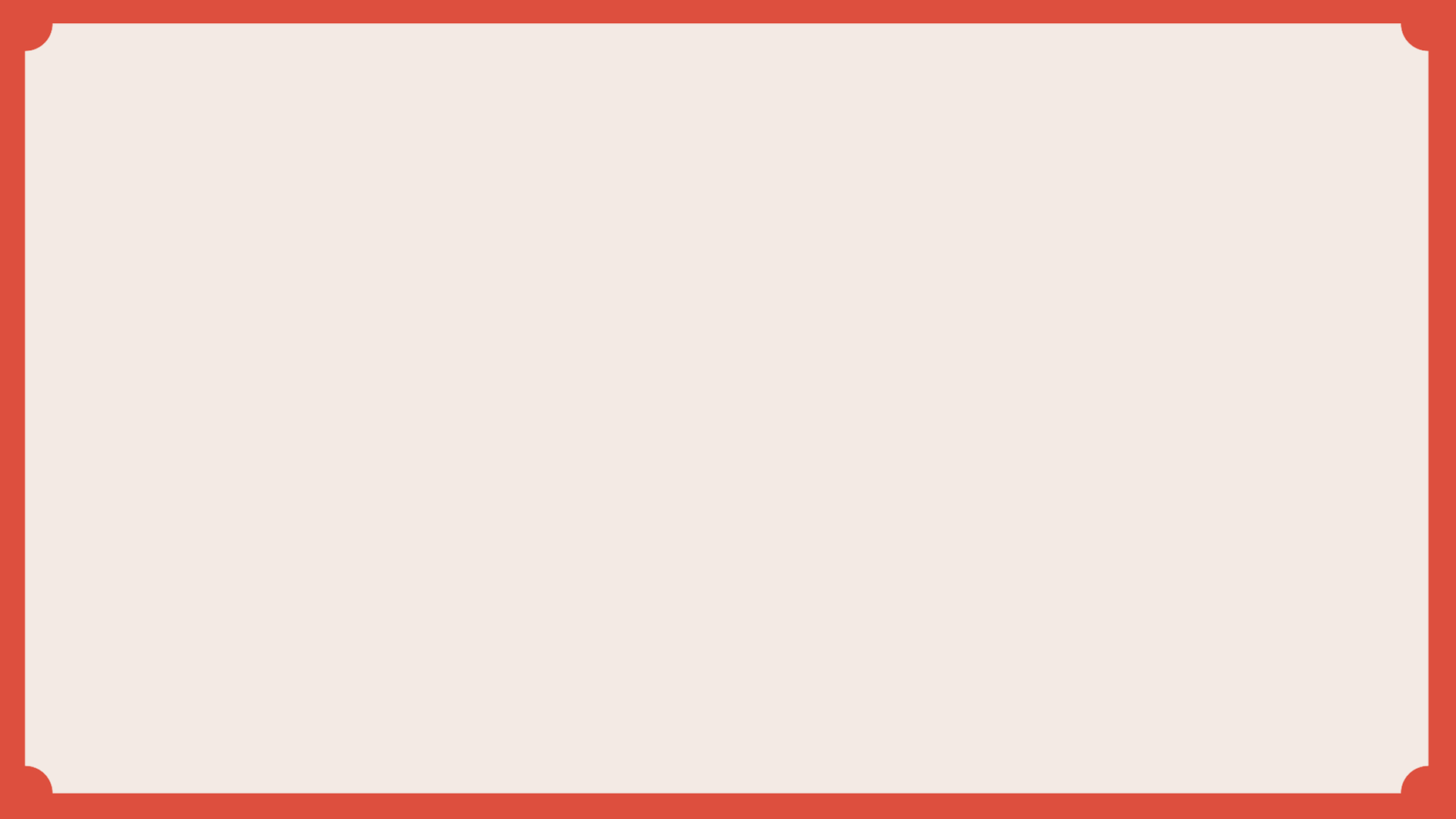 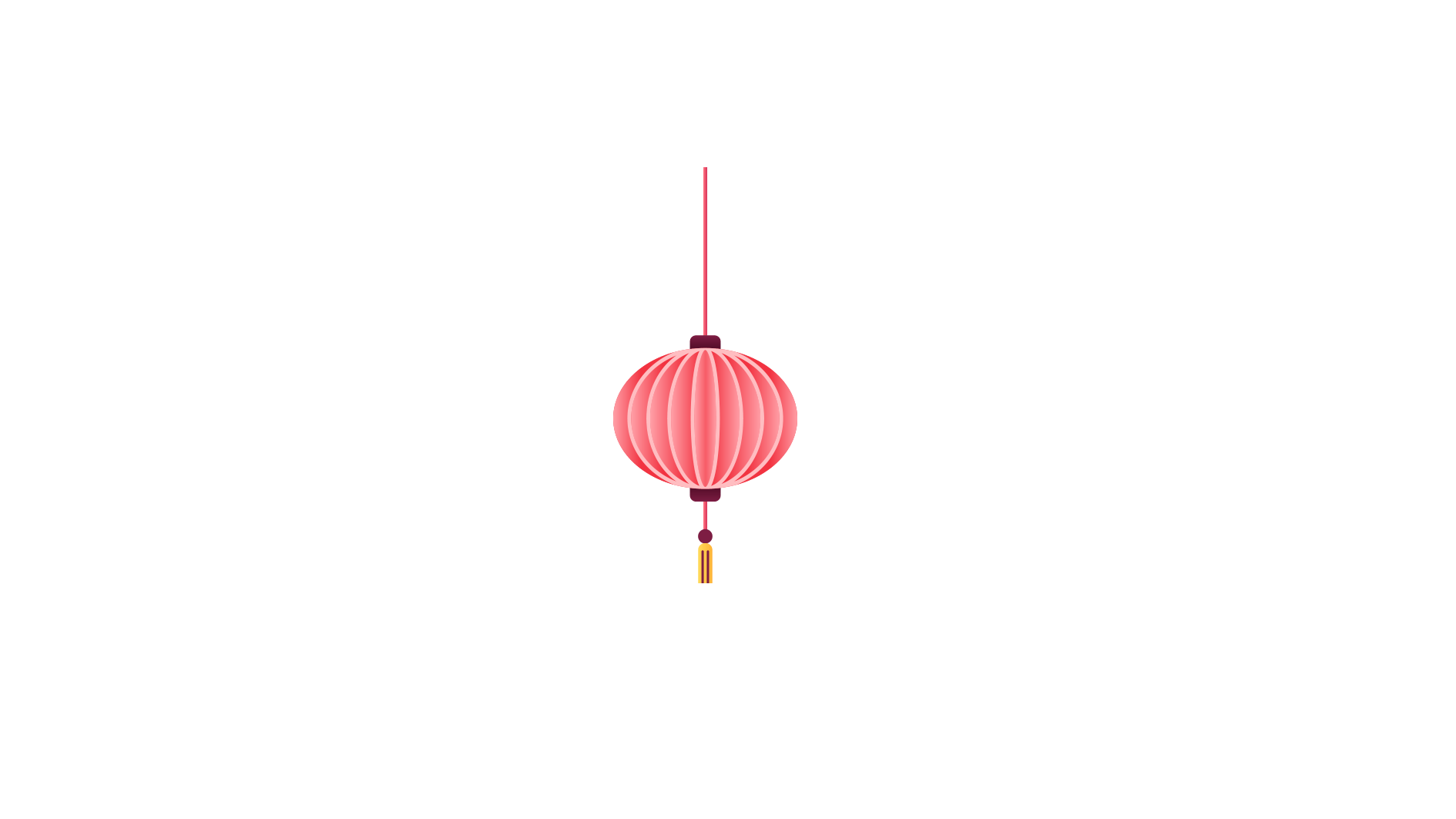 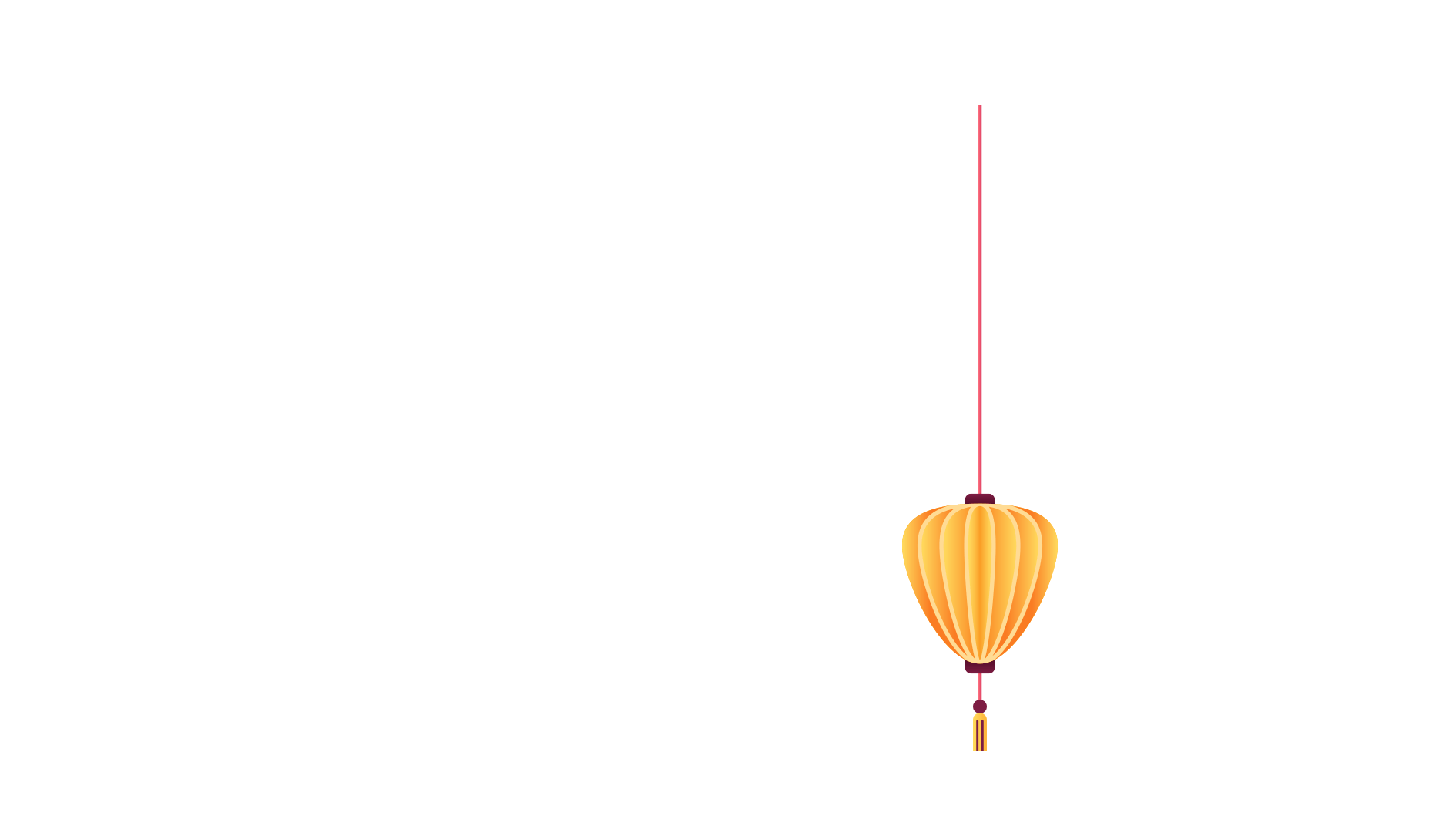 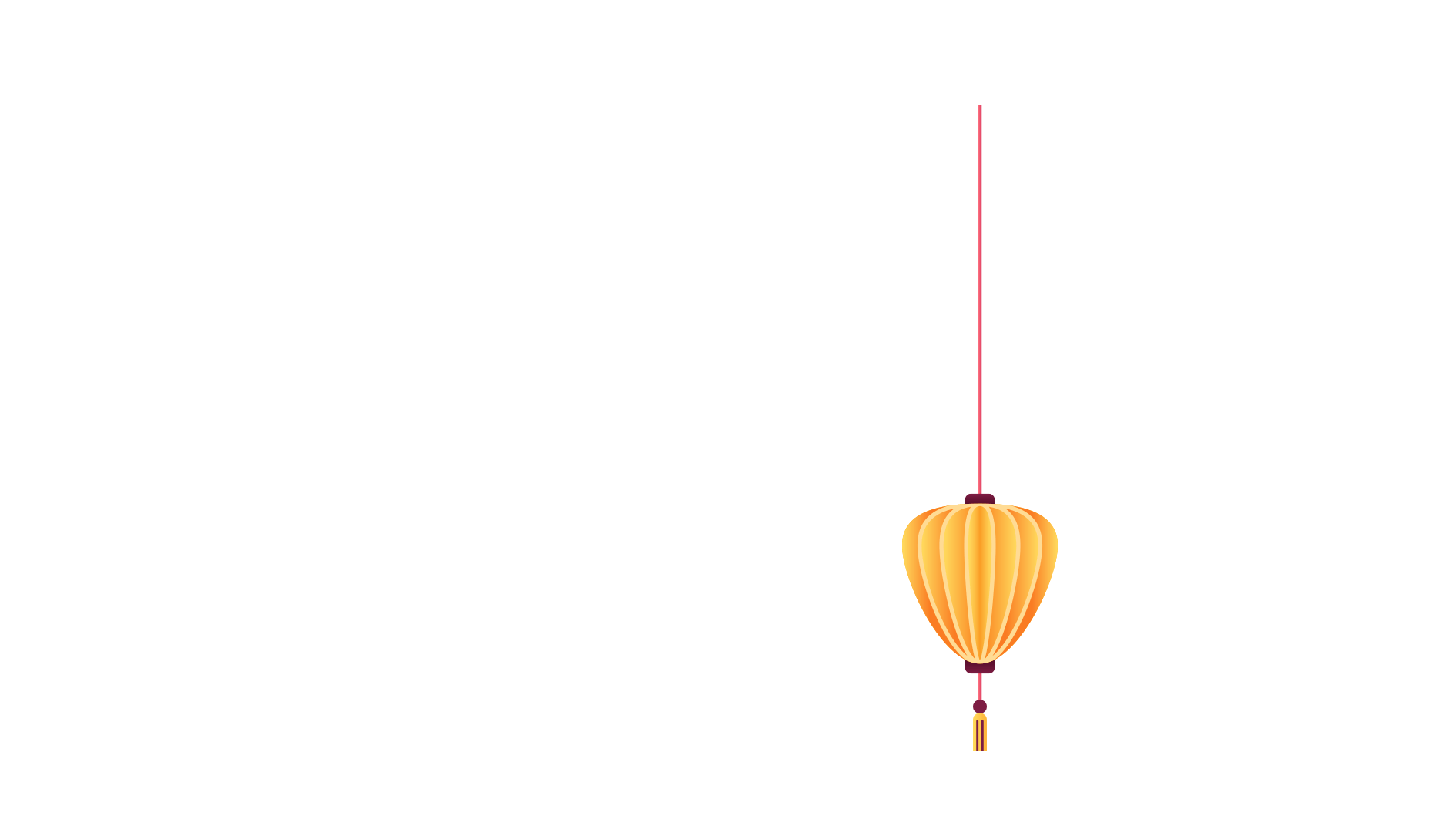 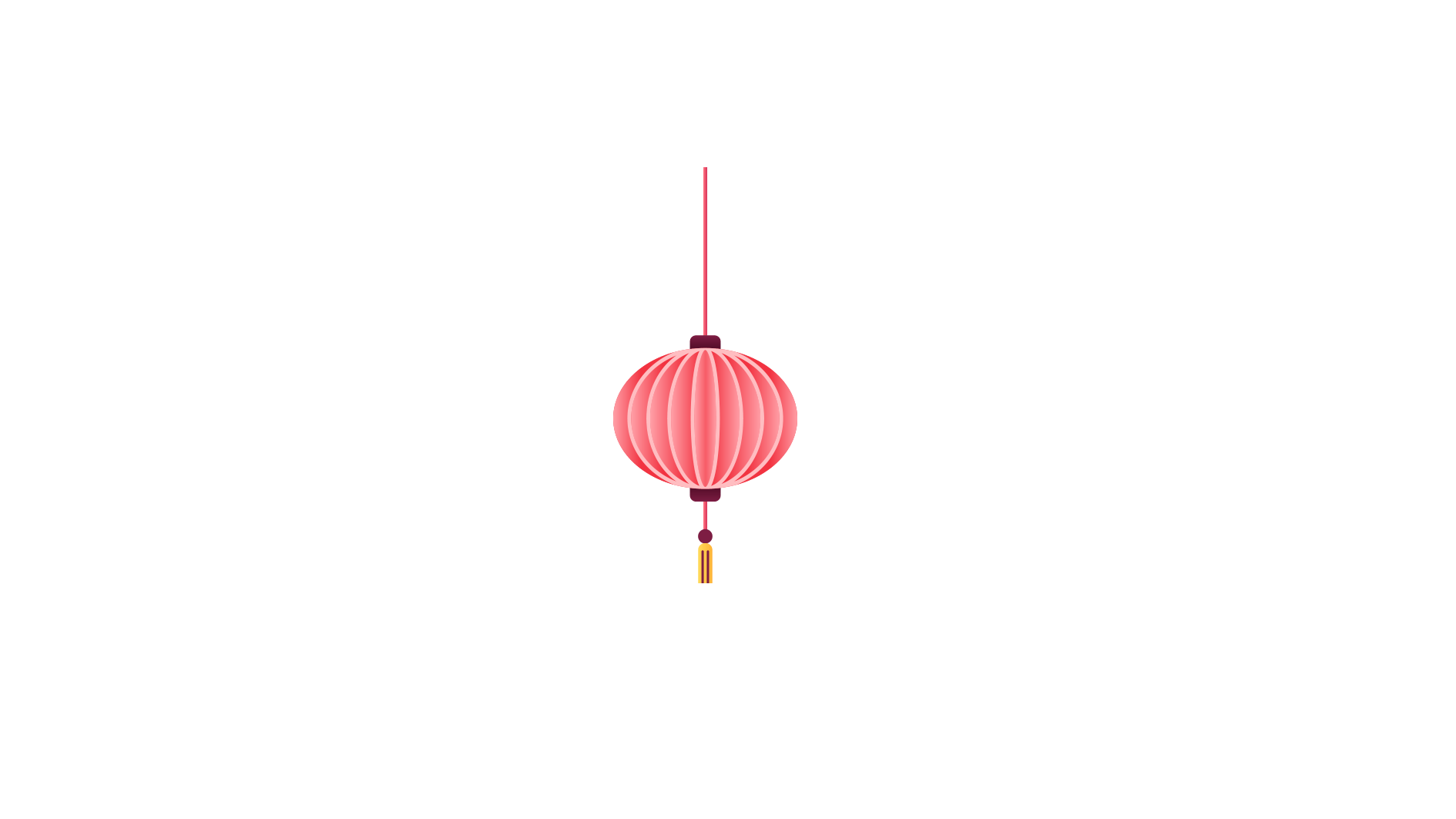 Chúc các em học tốt!
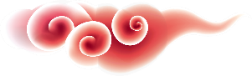 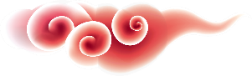 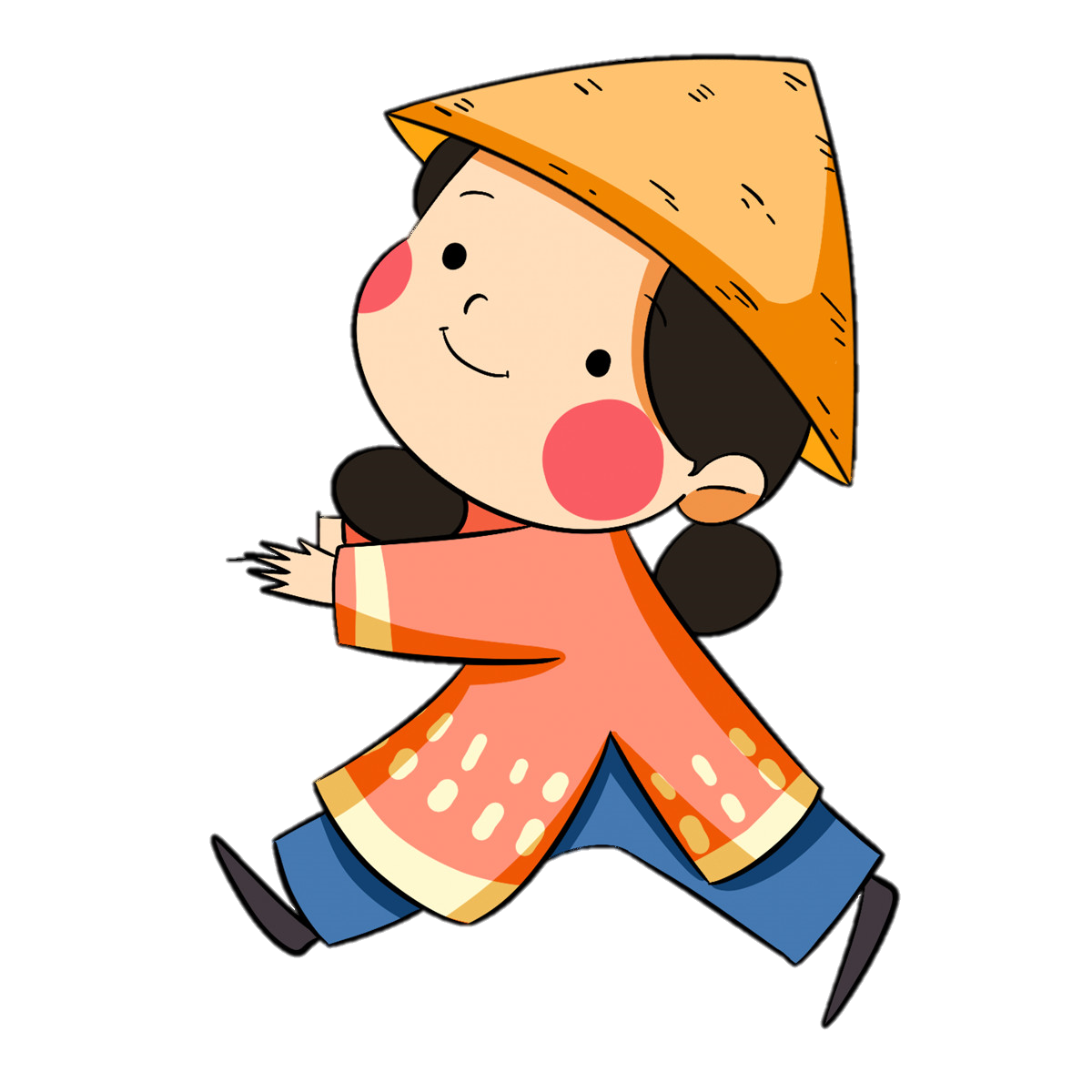 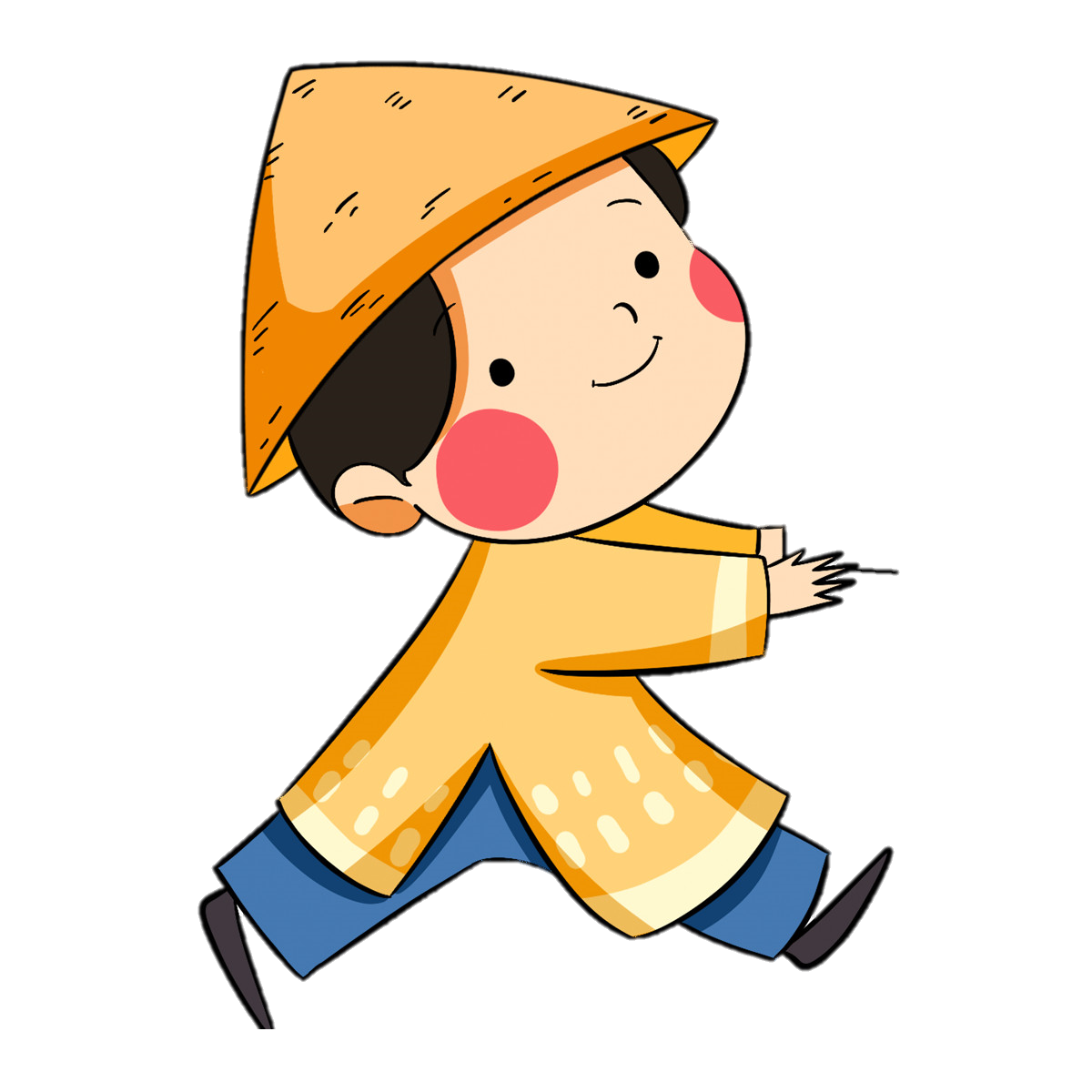 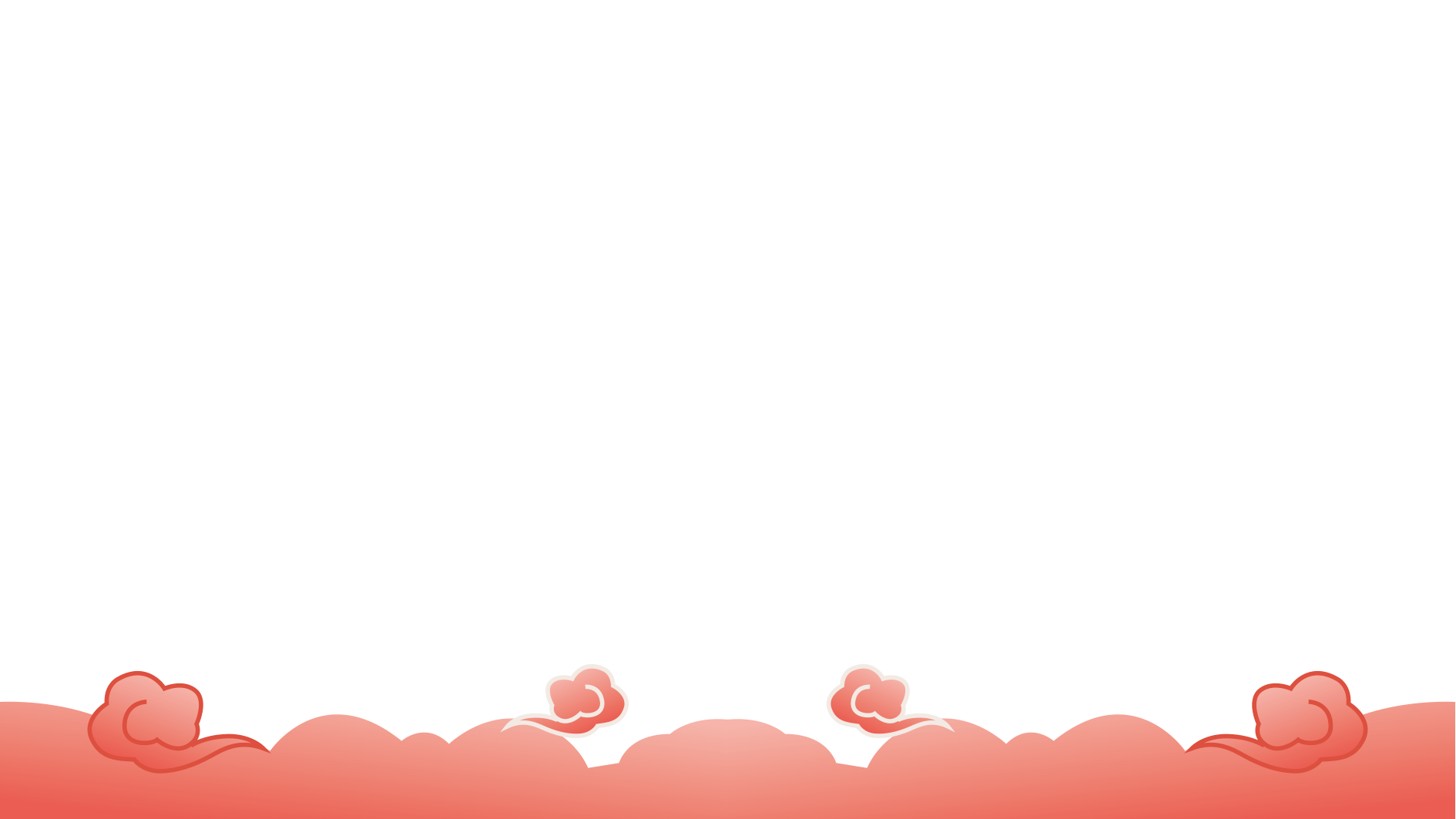 Măng Non
Măng Non